Kapitel 1:Sozialstaat und soziale Gerechtigkeit
Grundlage des sozialen Ausgleichs
Material M1
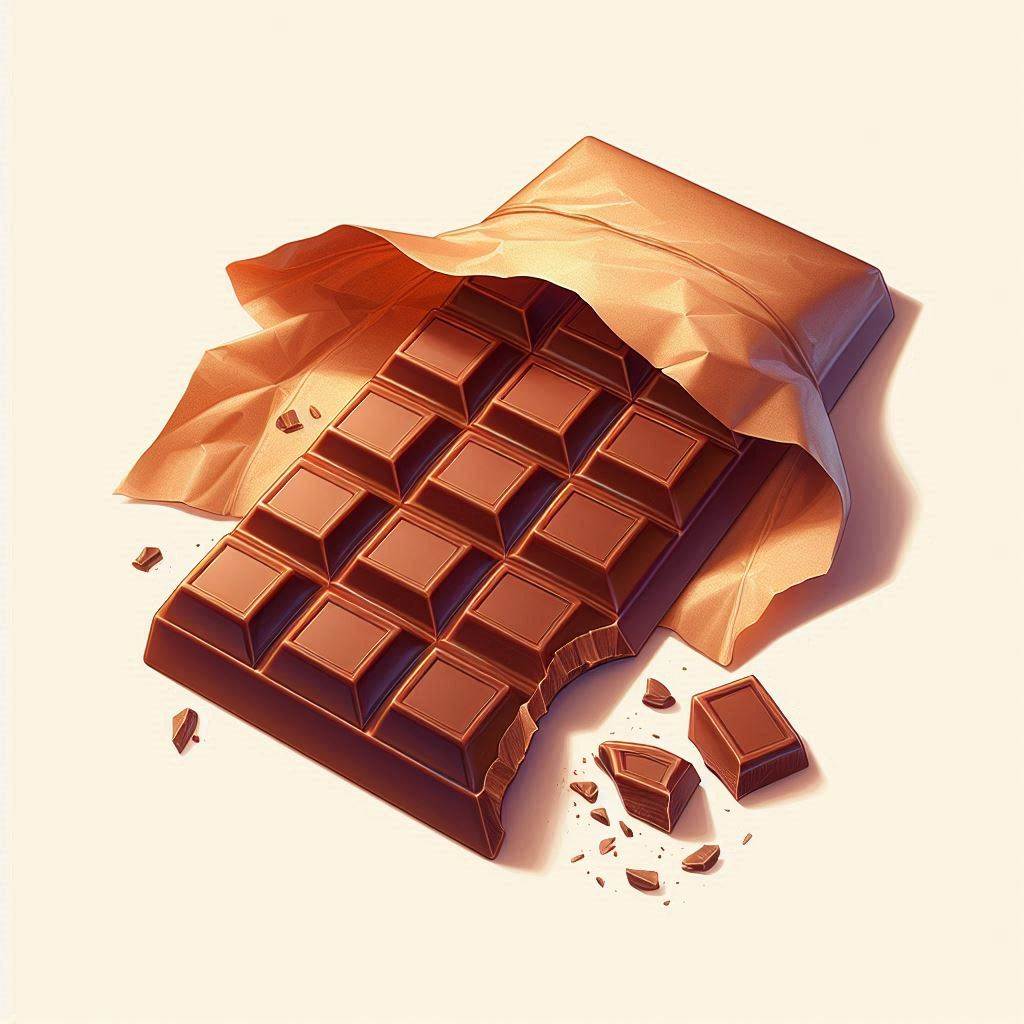 Schokoladen Spiel
Reicht die Schokolade von vorne nach hinten weiter.

Jede:r von euch kann sich ein beliebig großes Stück abbrechen.
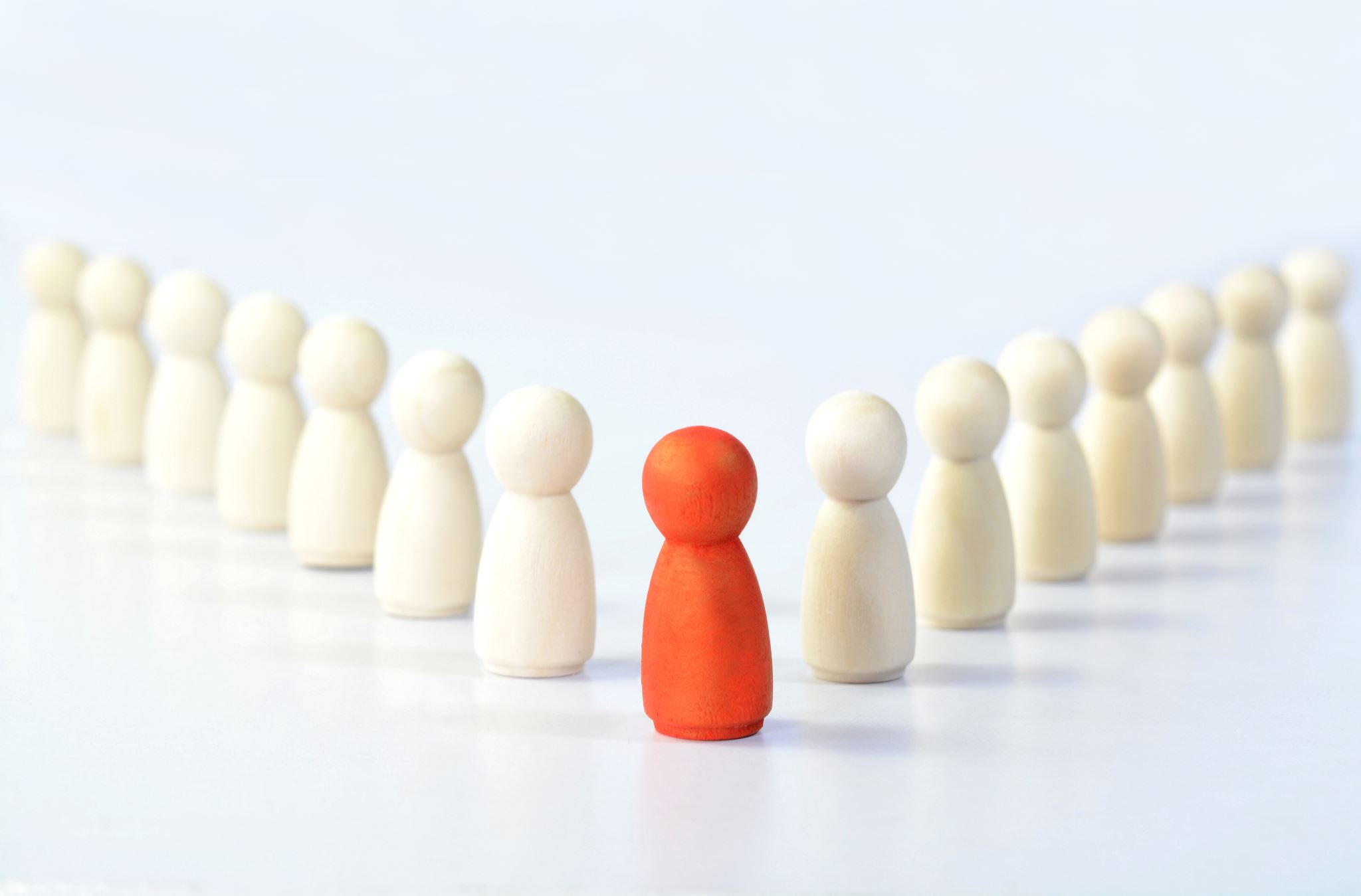 1. Diskussionsfrage
Ungerechtigkeit



In welchen Situationen habt ihr euch schon ungerecht behandelt gefühlt?
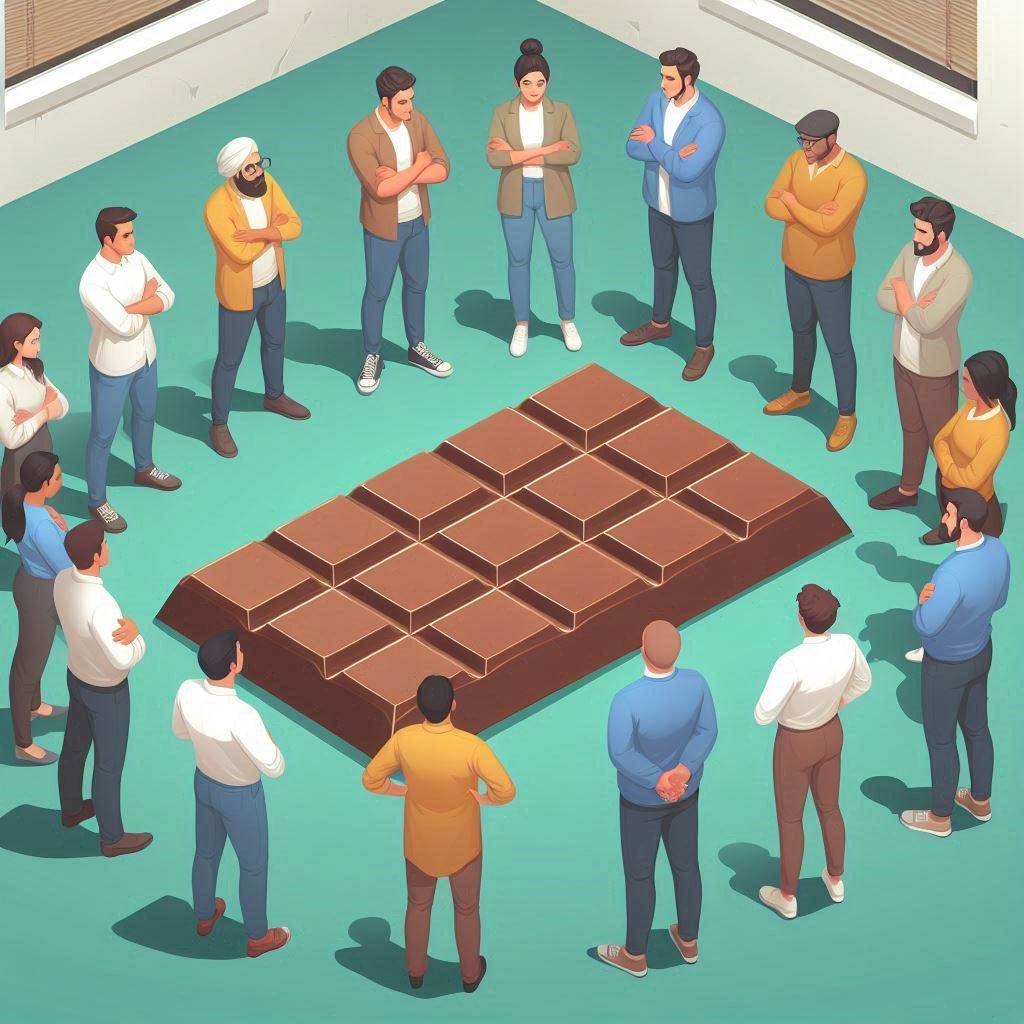 2. Diskussionsfrage
Verteilungsgerechtigkeit



Wie hätte man die Schokolade gerecht aufteilen können?
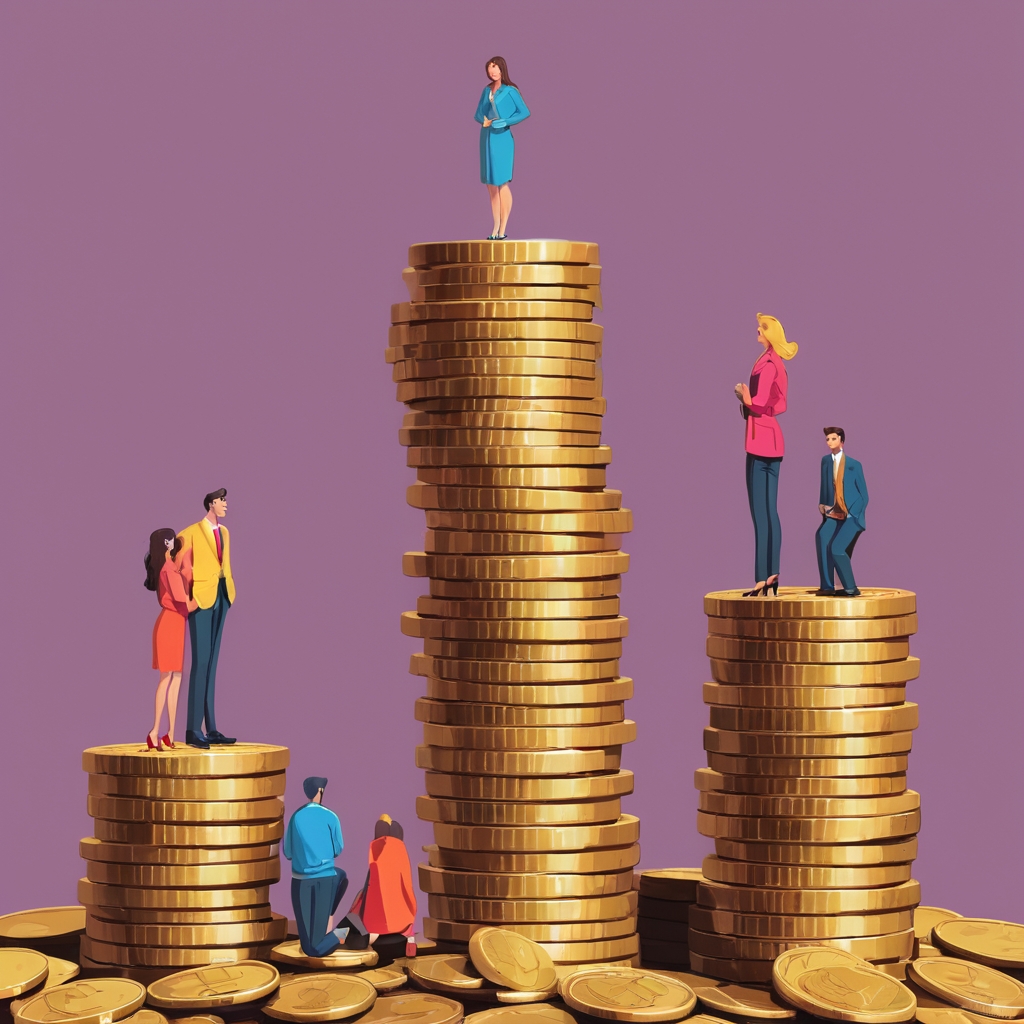 2. Diskussionsfrage
Benachteiligung & Exklusion



Welche Personen oder Personengruppen sind in der Gesellschaft in irgendeiner Form benachteiligt?
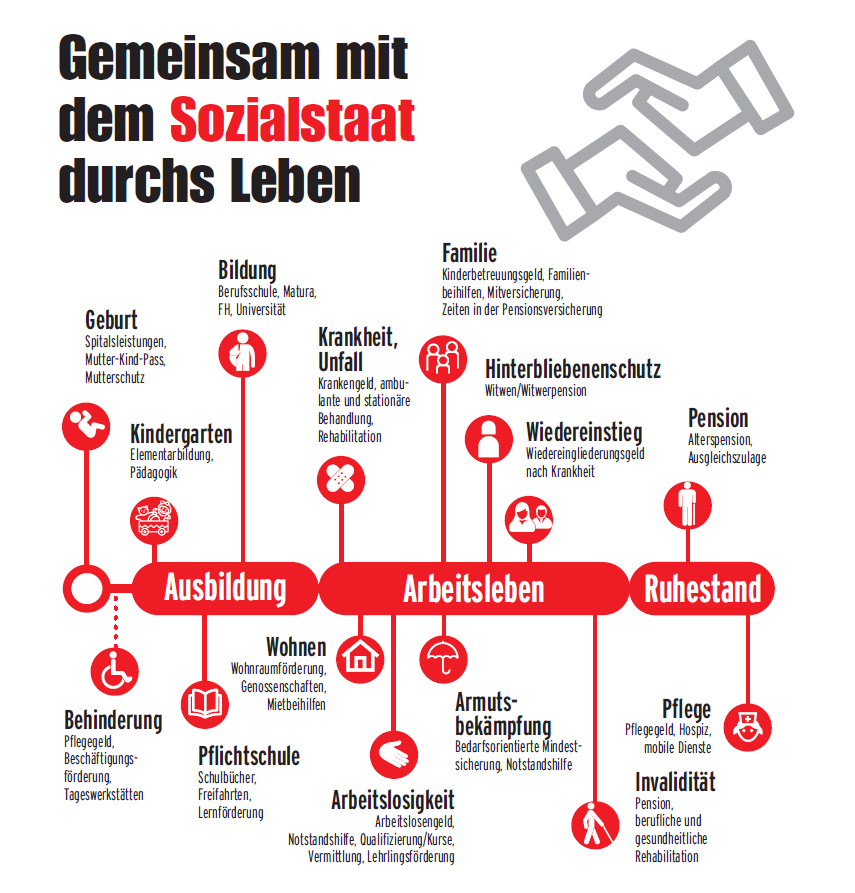 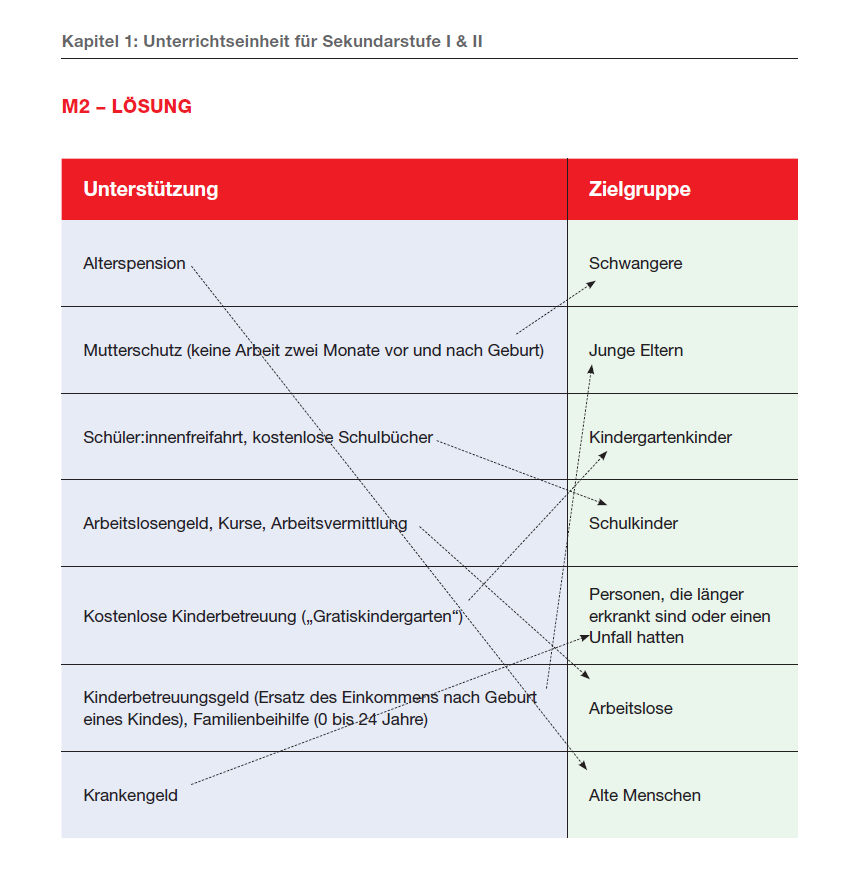 Arbeitsblatt M2 Lösung
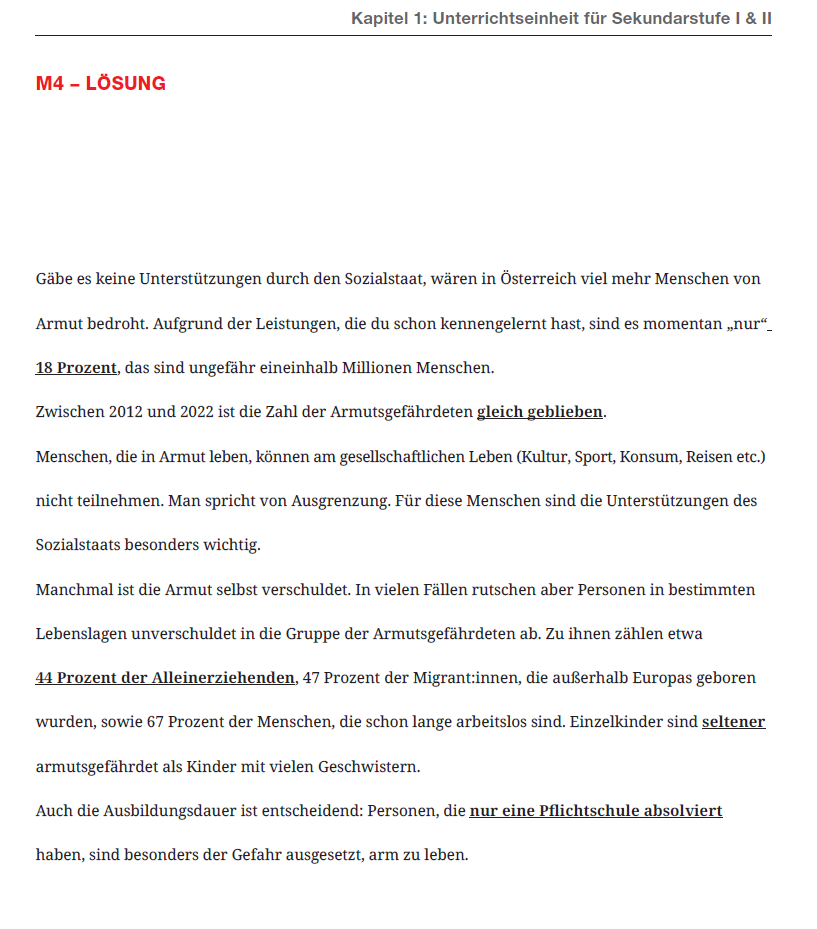 Arbeitsblatt M3 Lösung
Kapitel 2:Ungleichheiten werden in die Wiege gelegt
Die Interpretation der „Great-Gatsby“-Kurve
Material M6
M2 – Berufe in den Familien
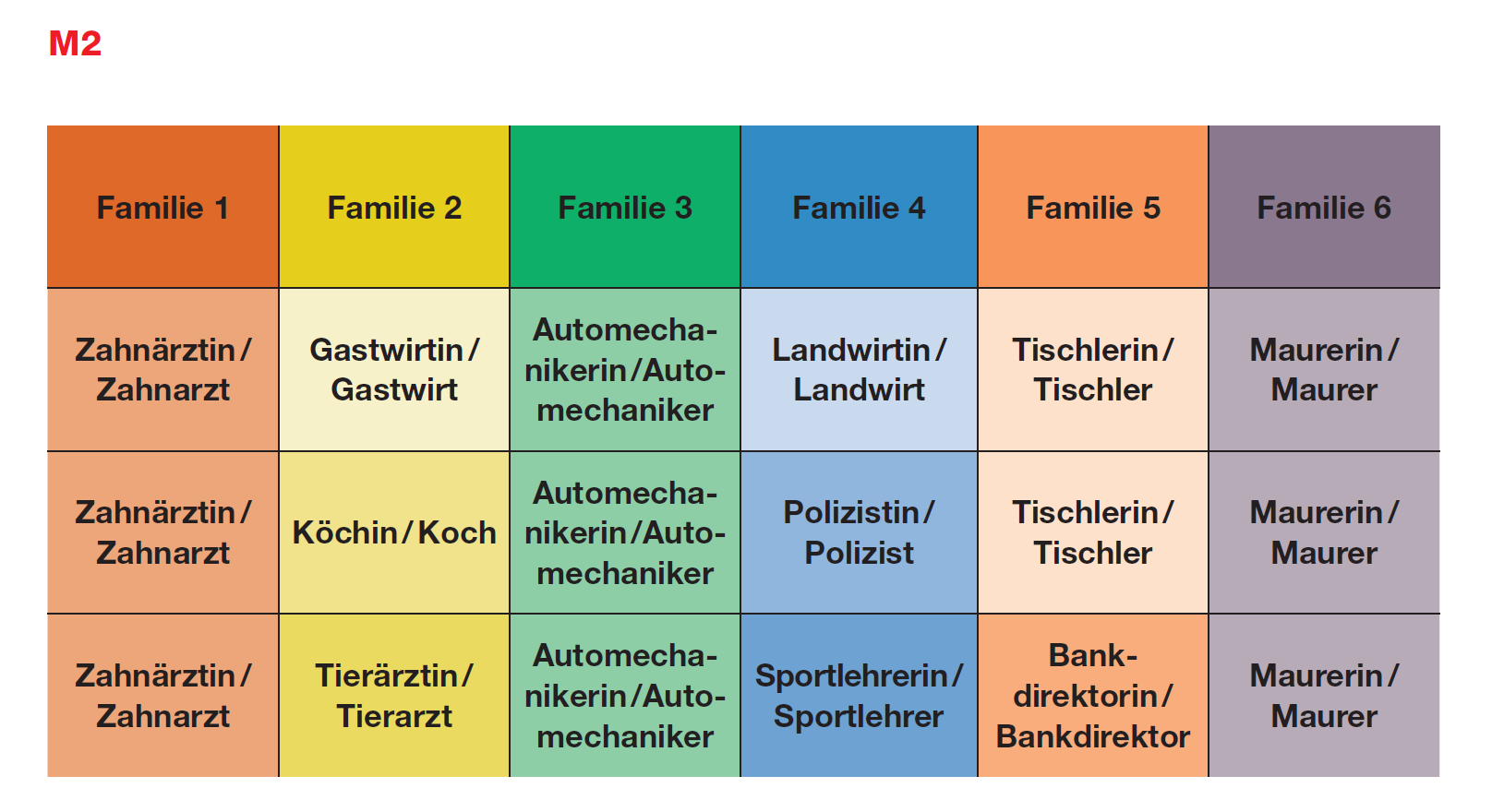 M4 – Great Gatsby-Kurve
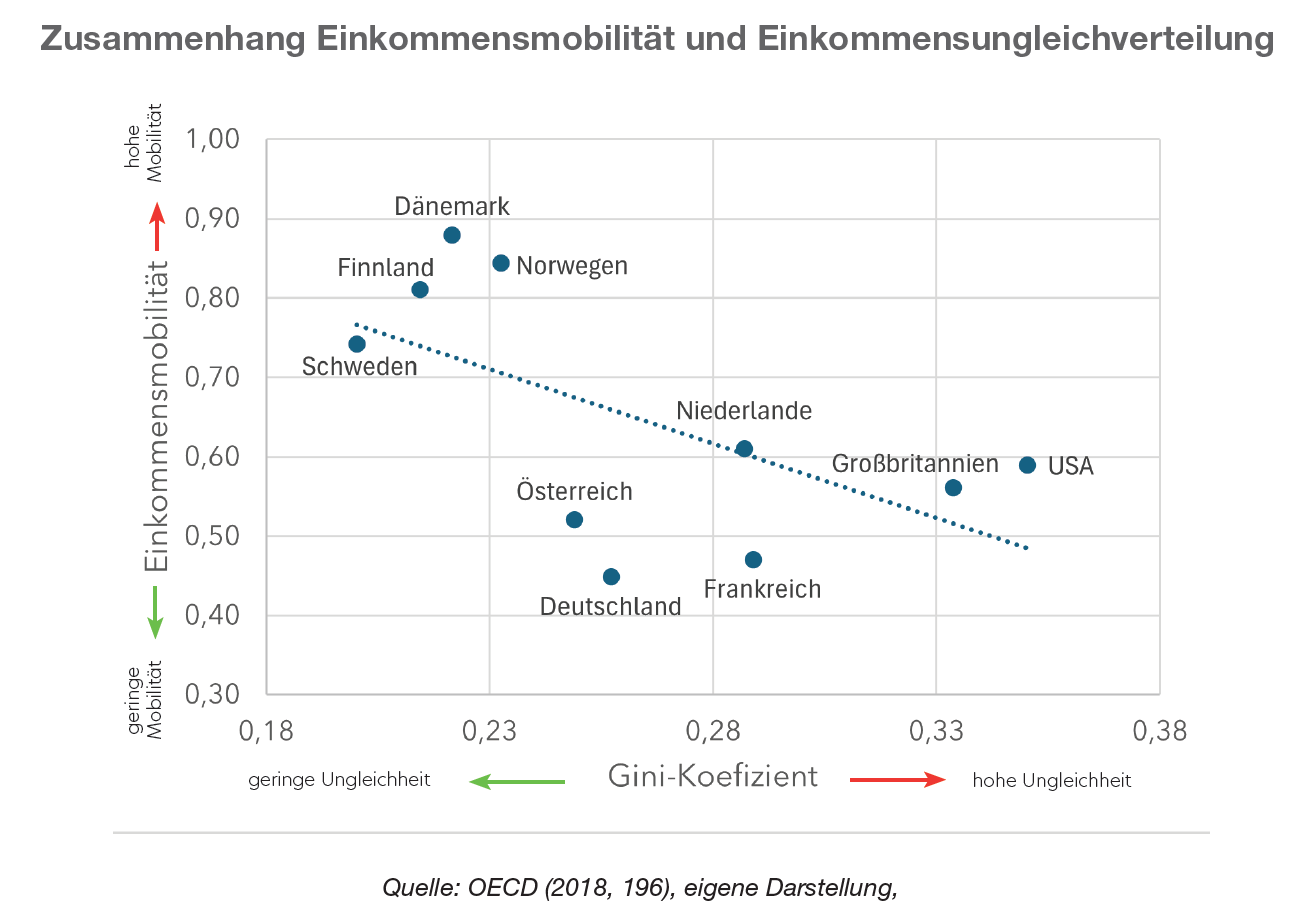 M5 – Diagramm richtig interpretieren
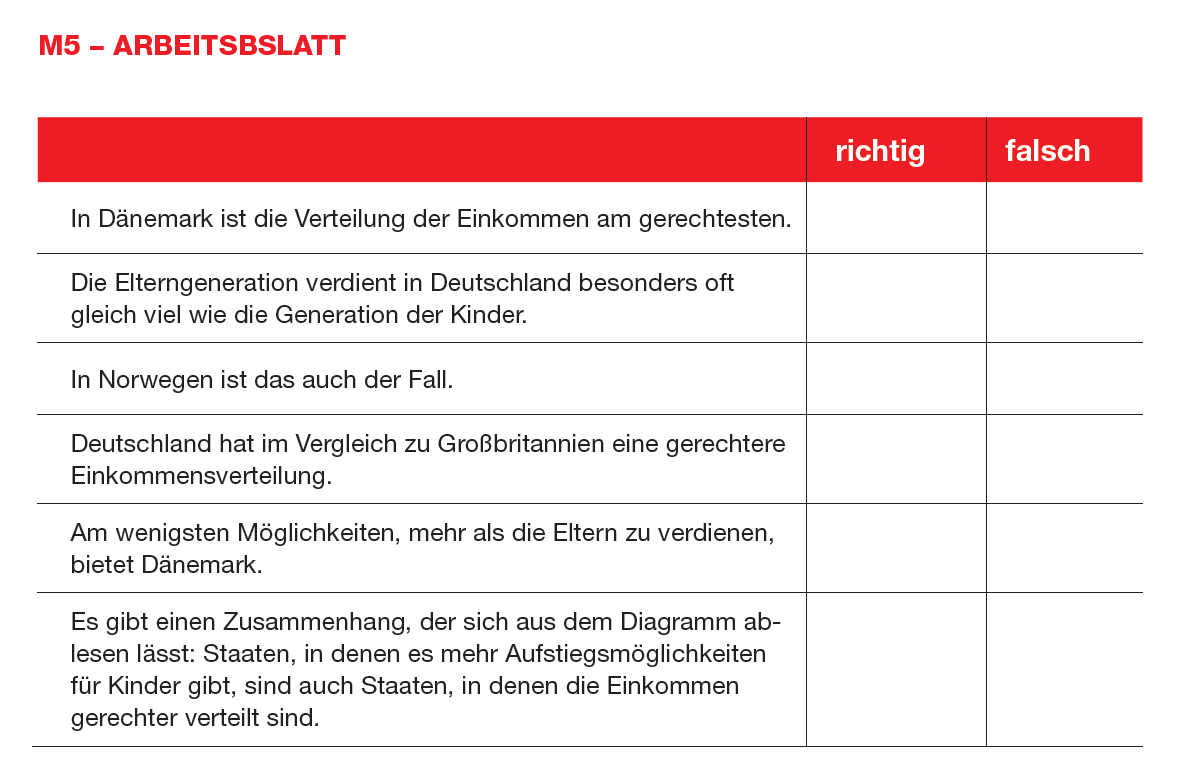 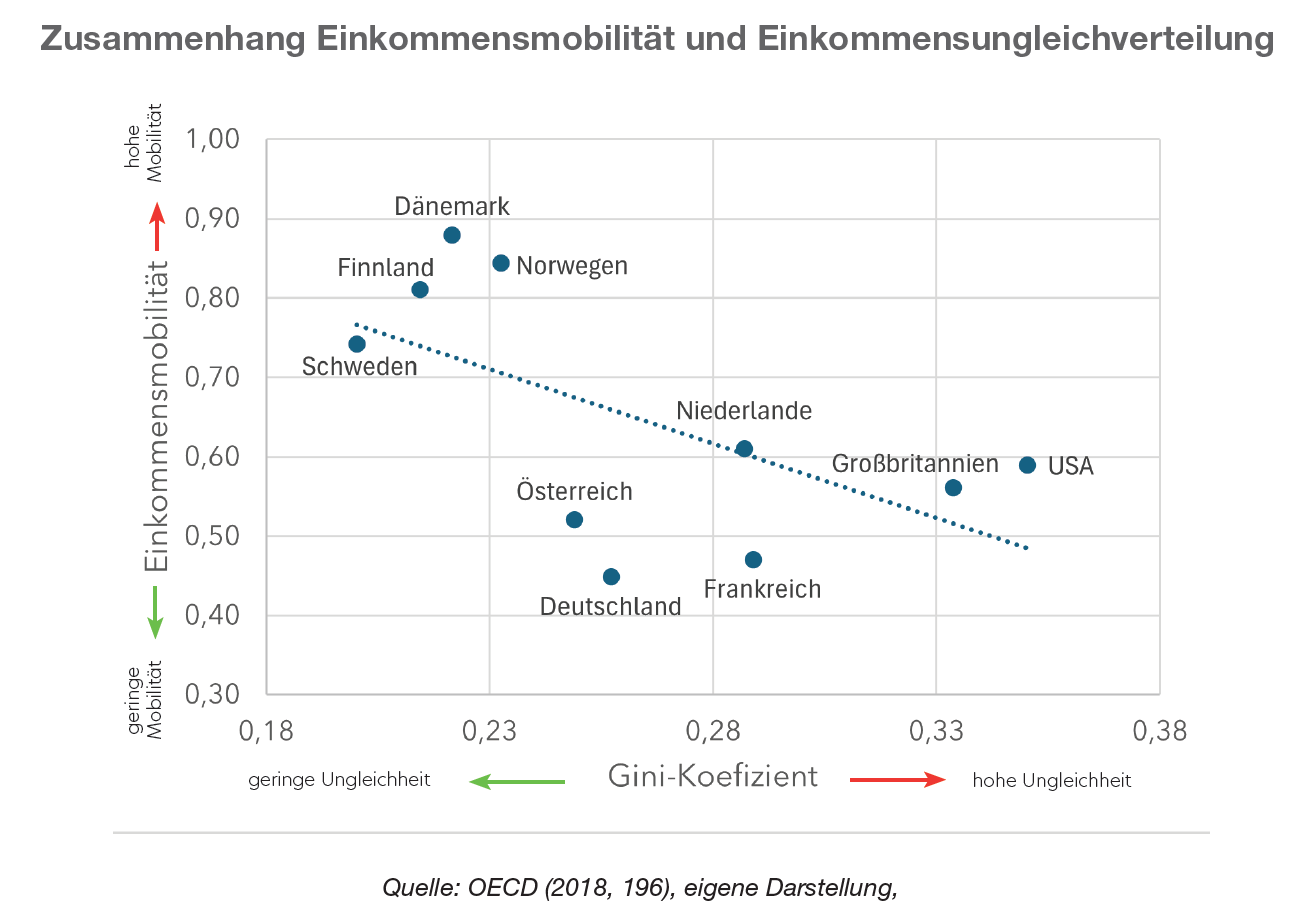 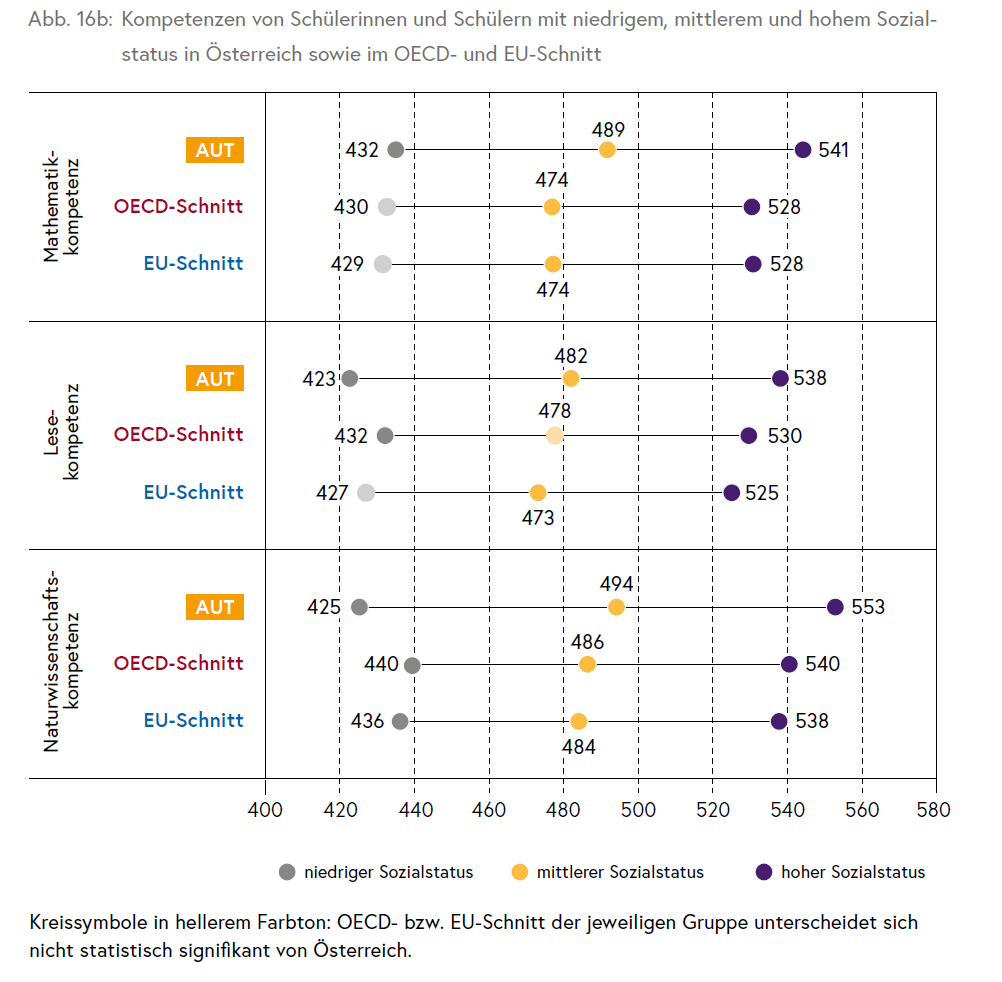 Weitere Grafiken & Diagramme zur Vertiefung
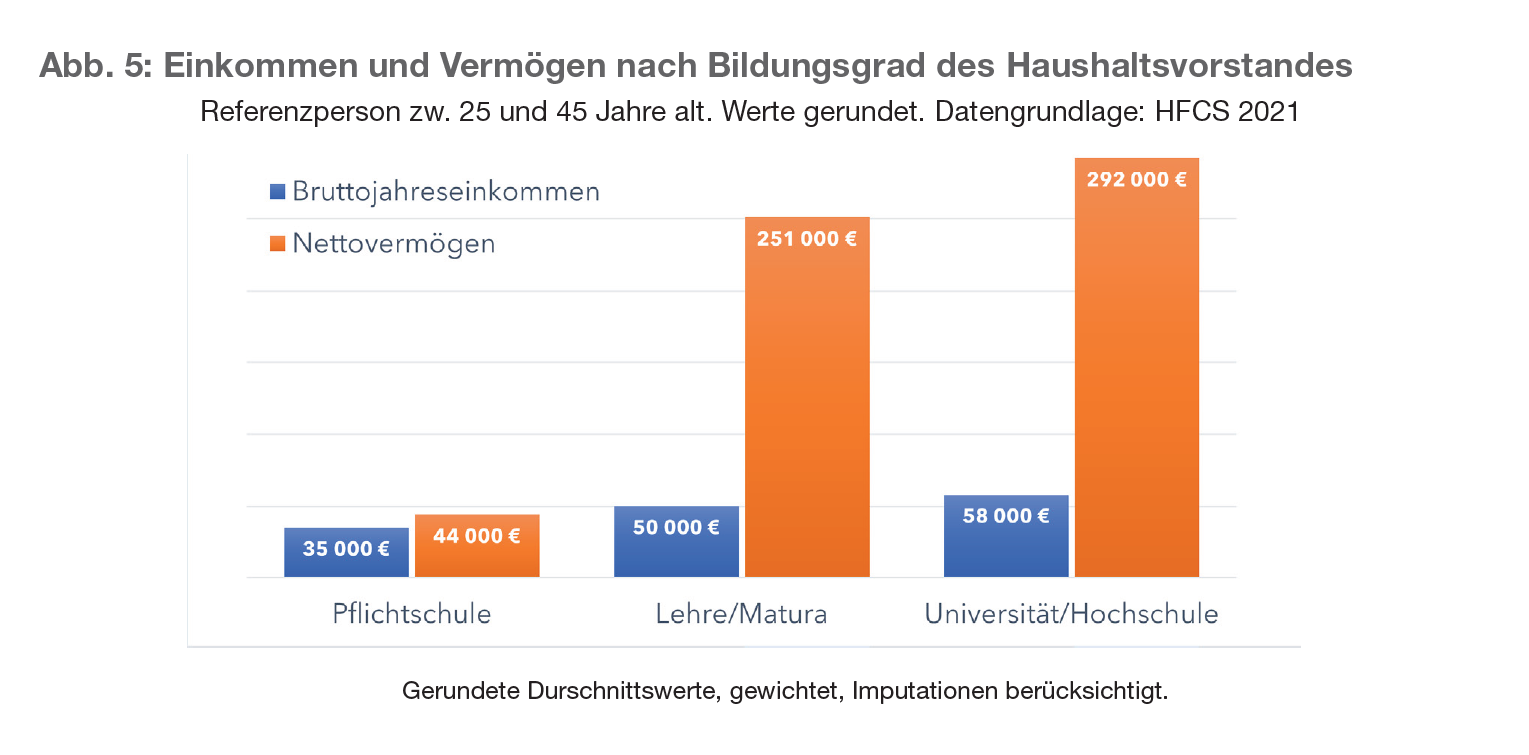 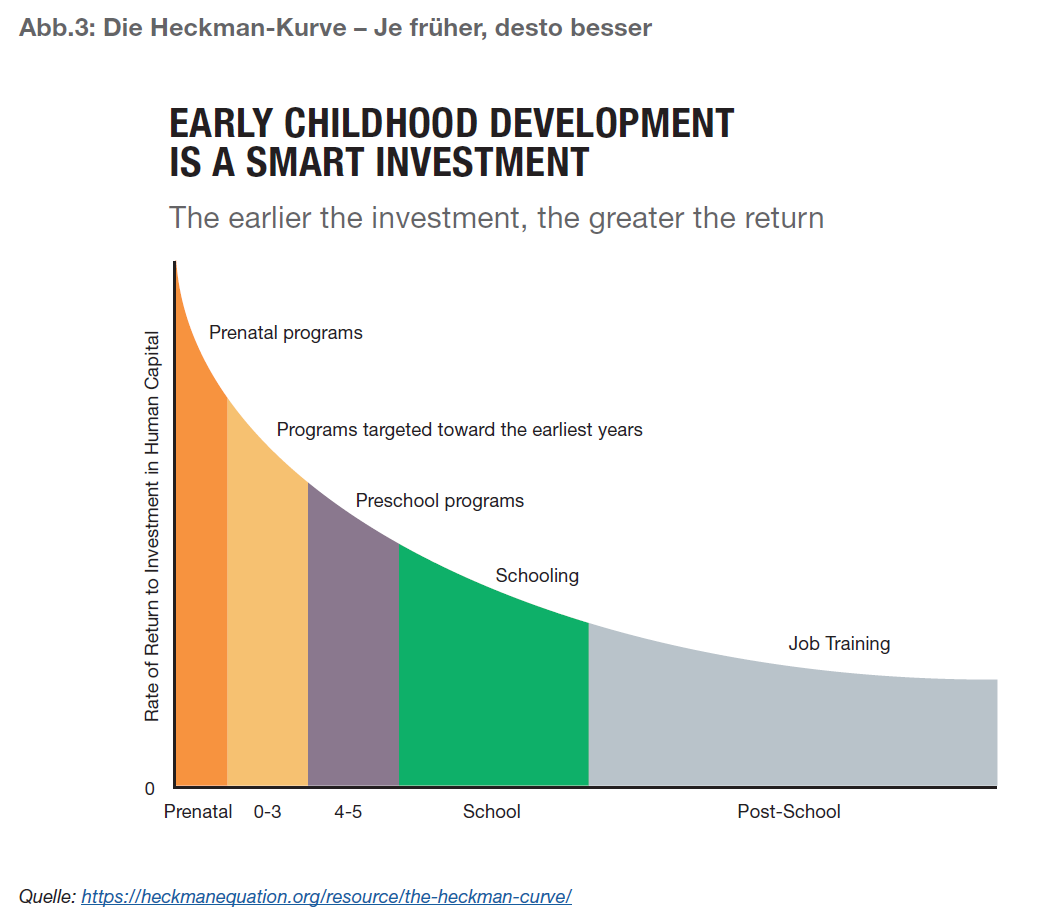 Kapitel 3:Der Zufall der Geburt
Ungleichheiten im Zugang zu Bildung
Material M10
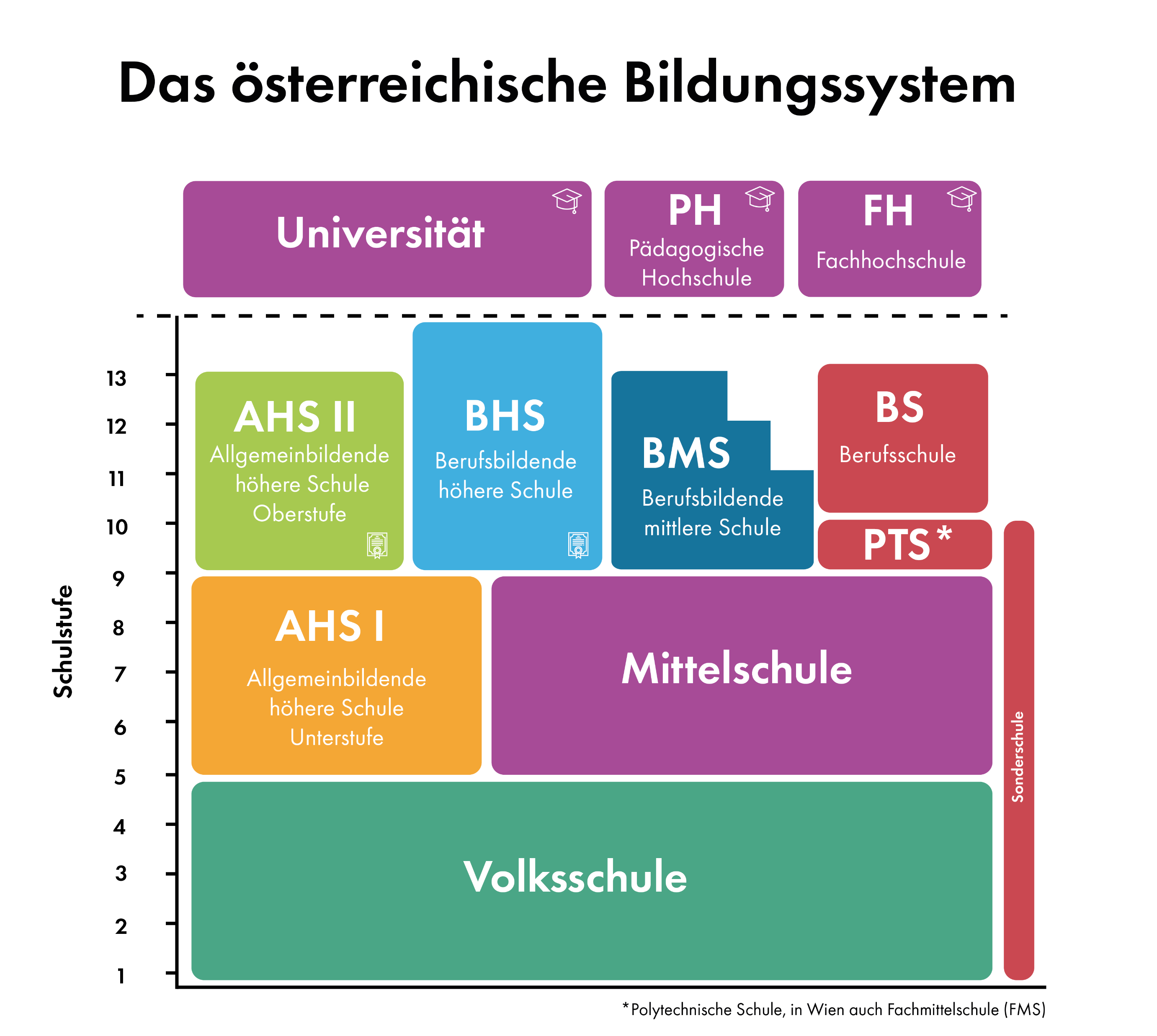 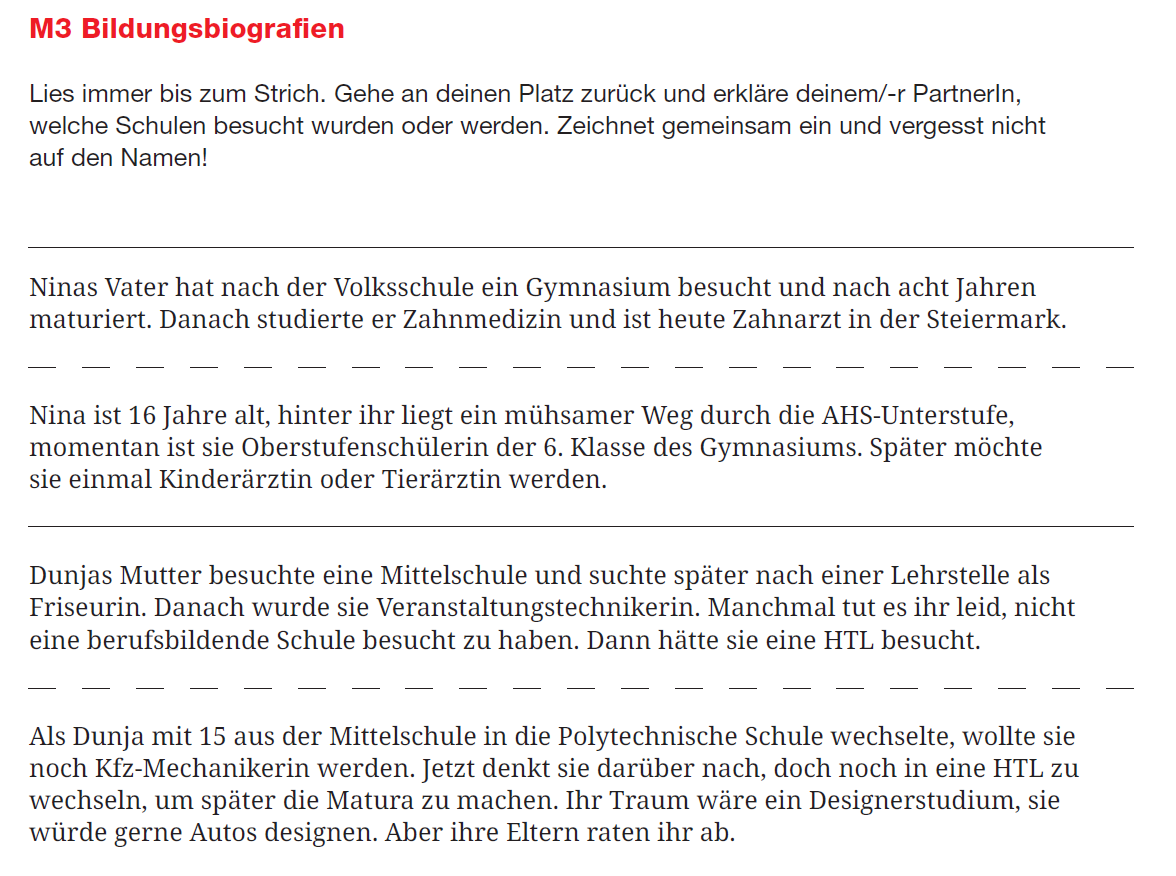 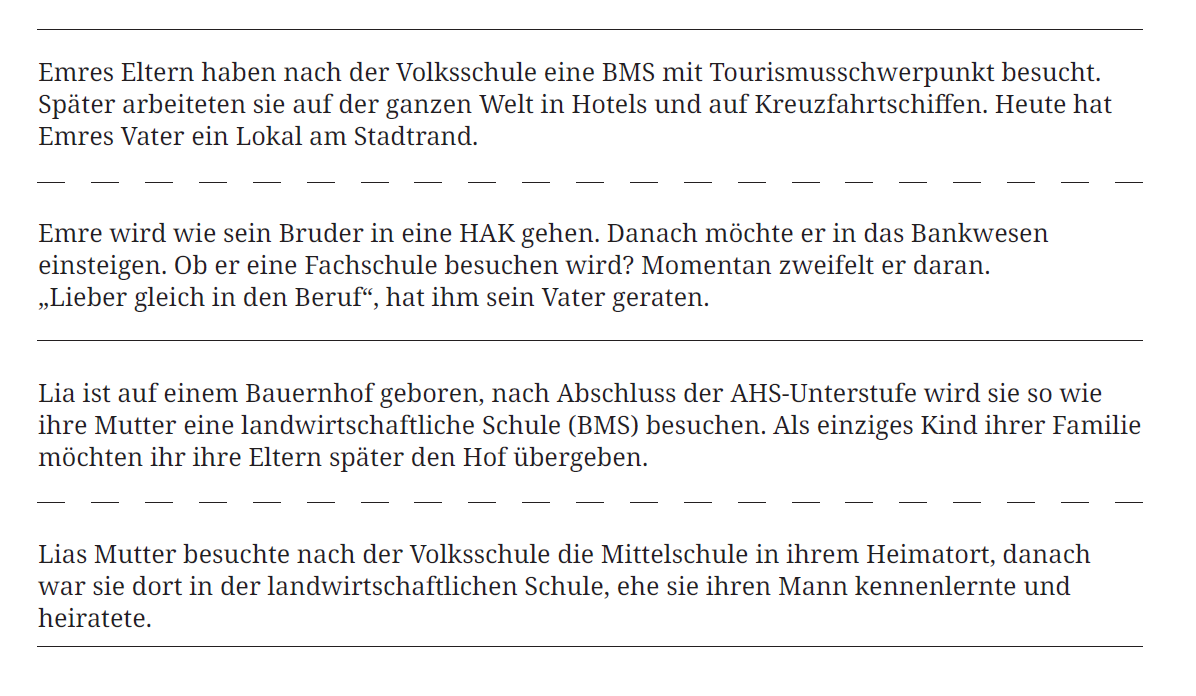 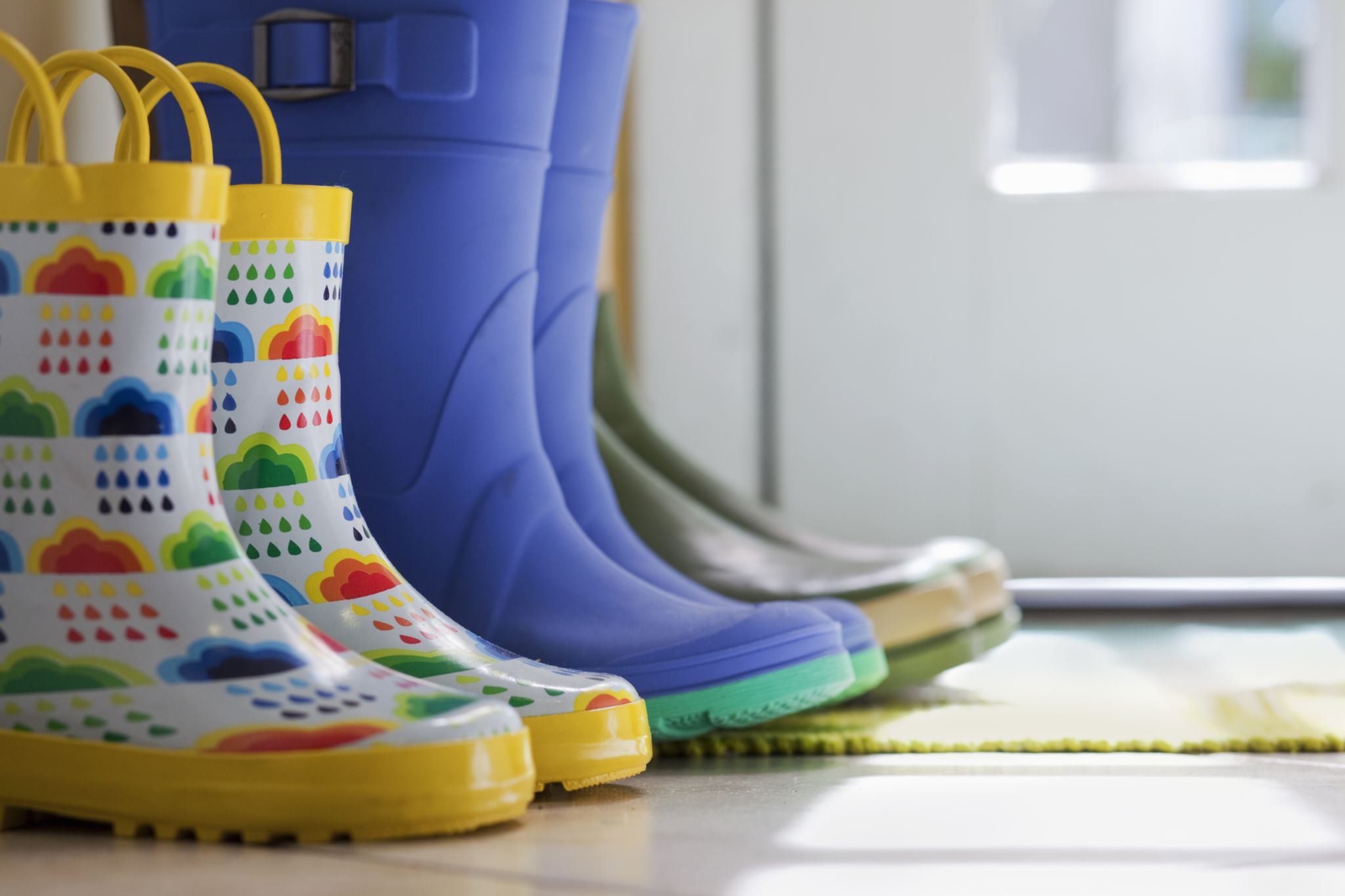 Diskussionsfrage
Berufswahl



Wenn ich andere Schulen besuche als meine Eltern, kann das manchmal ein Vorteil sein, weil….
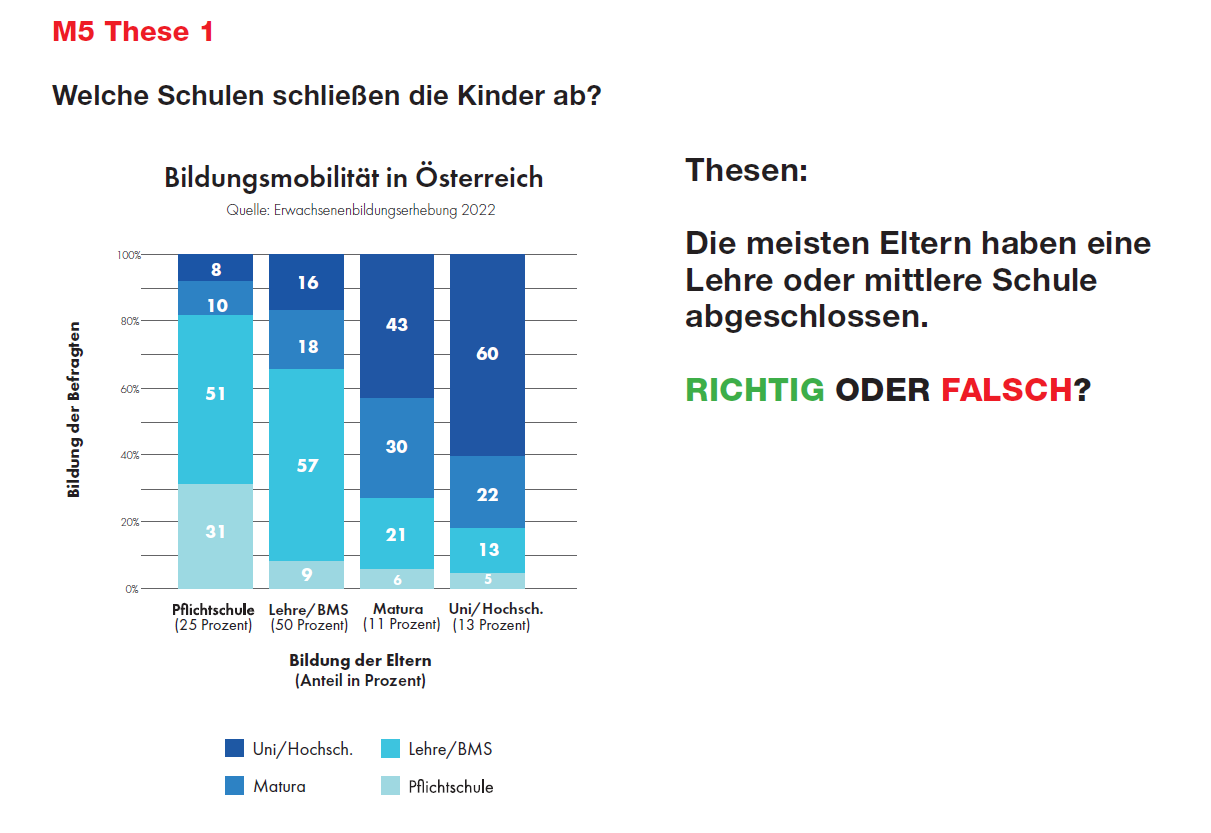 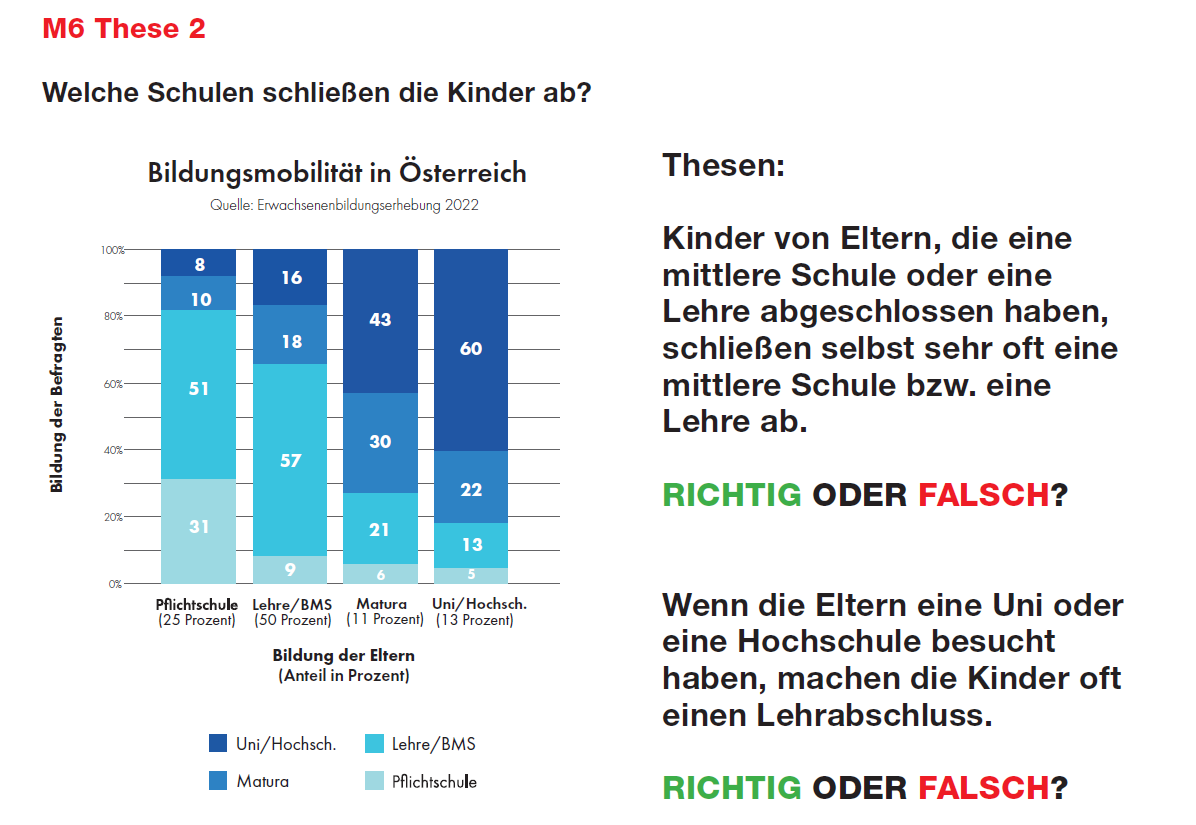 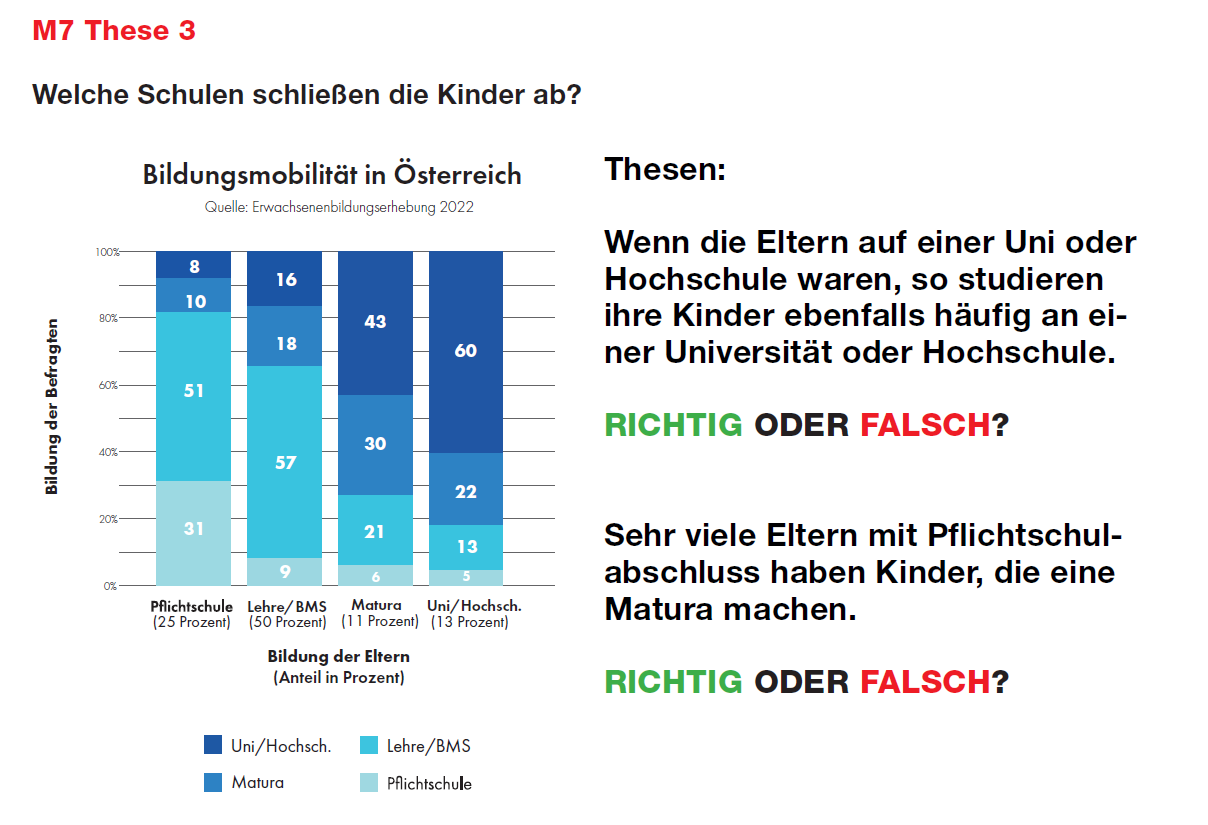 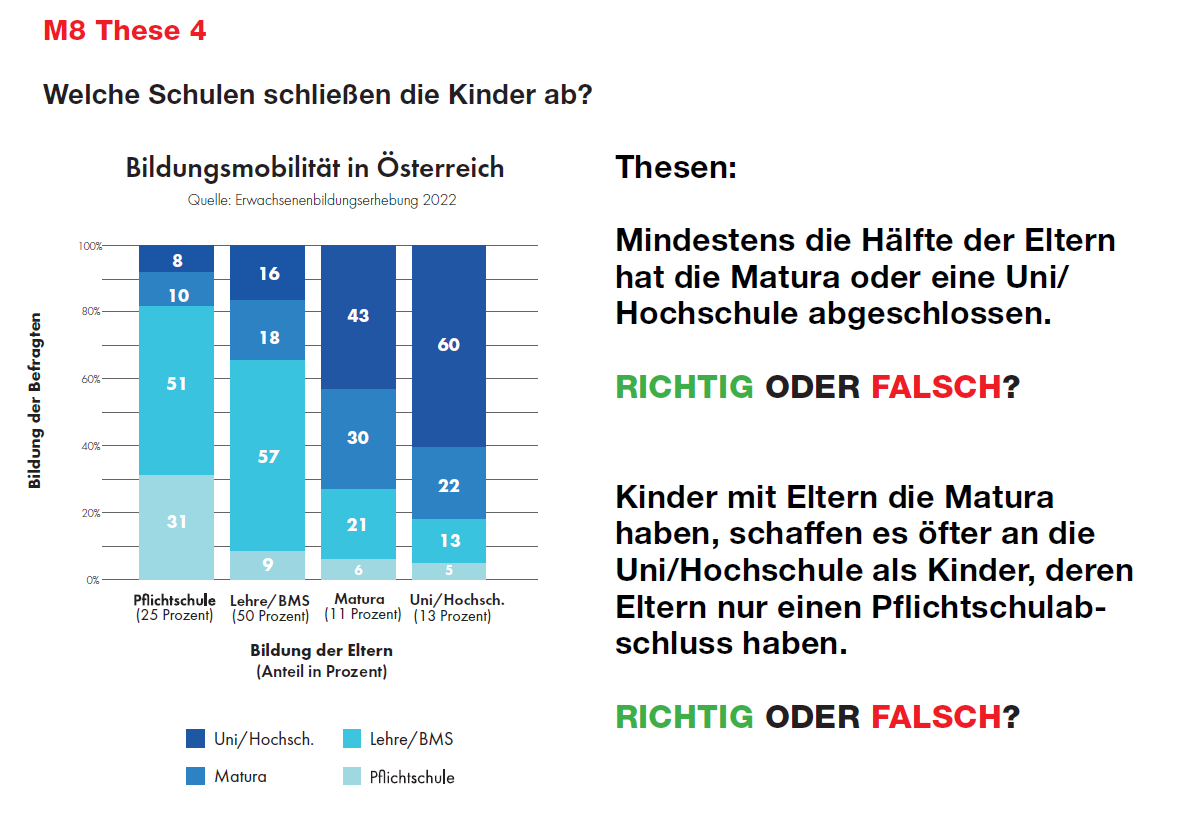 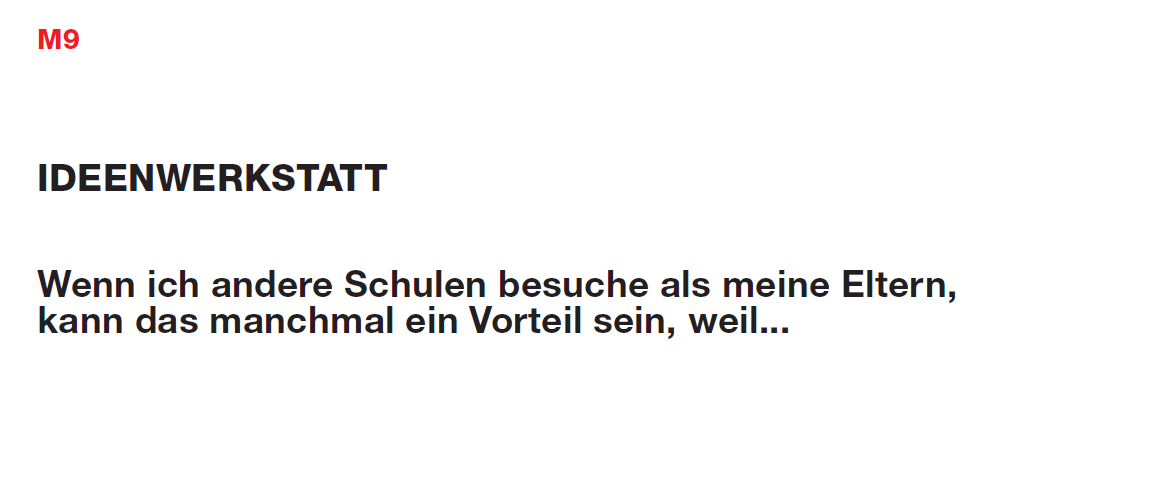 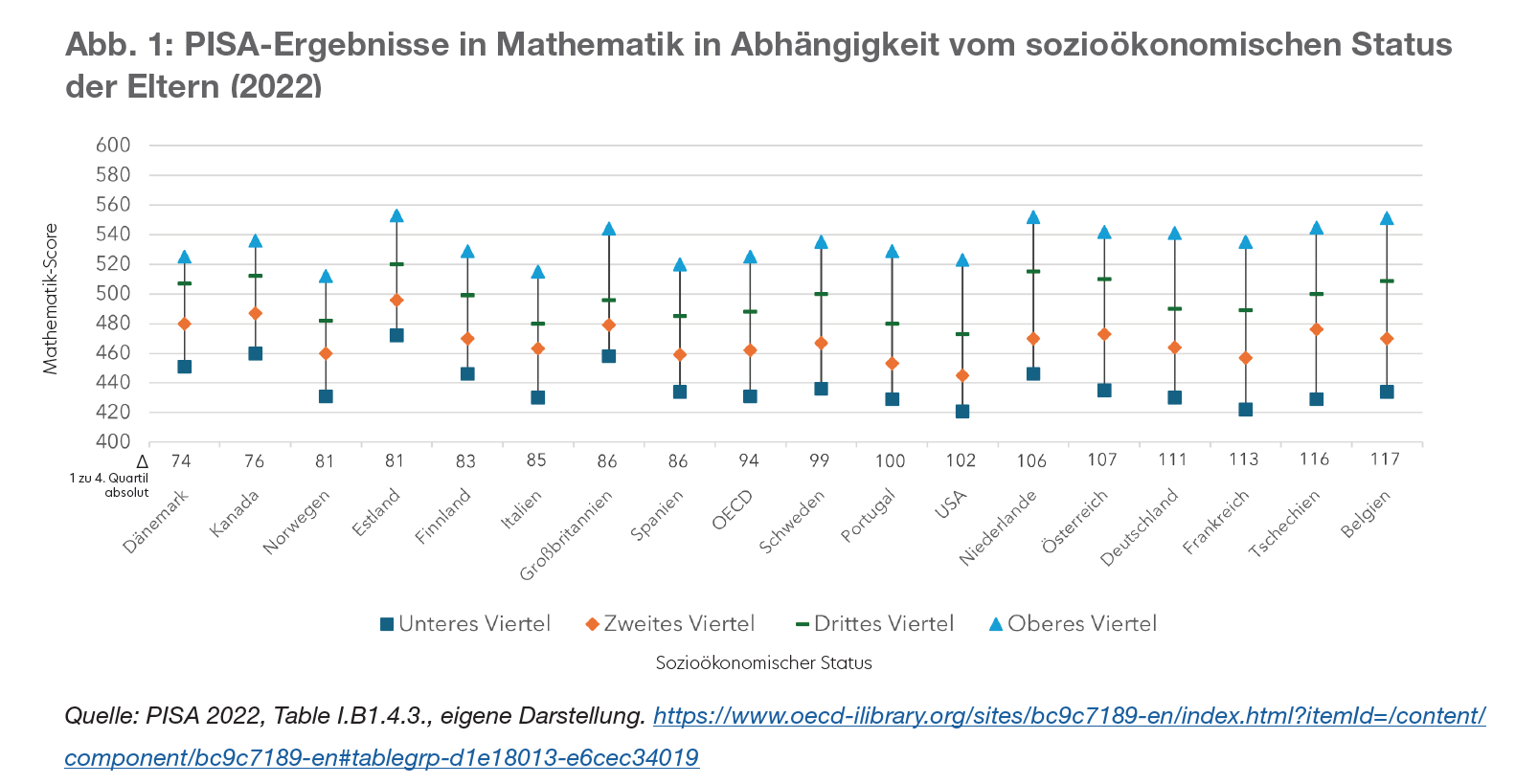 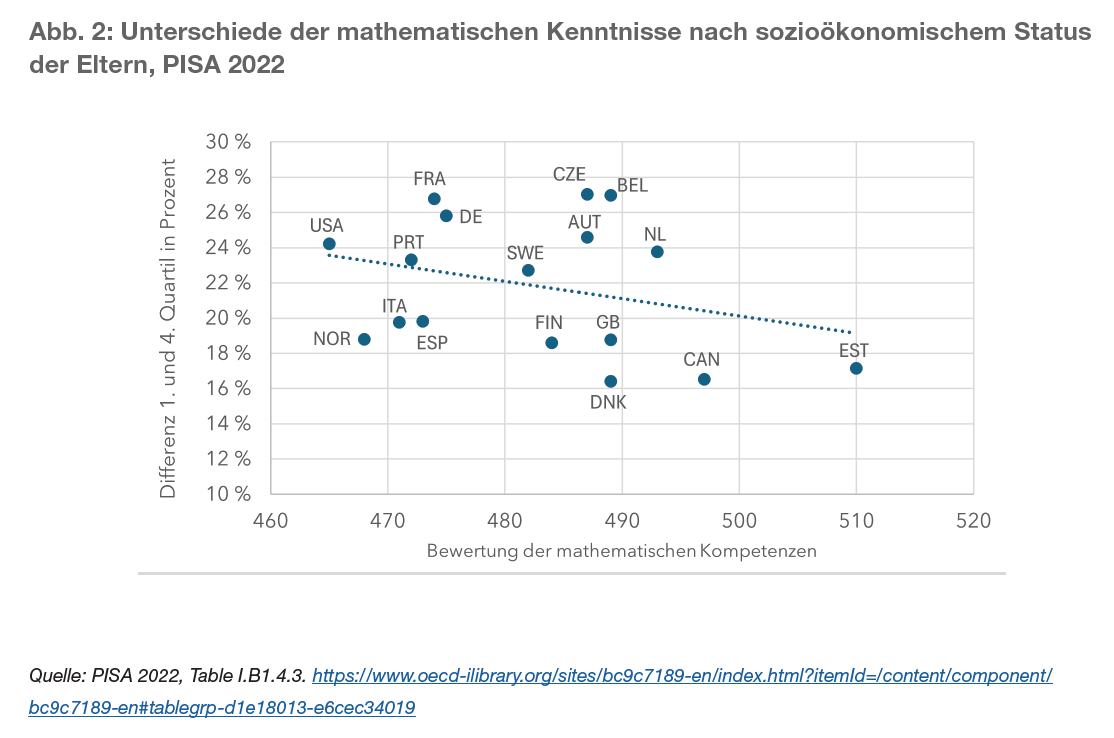 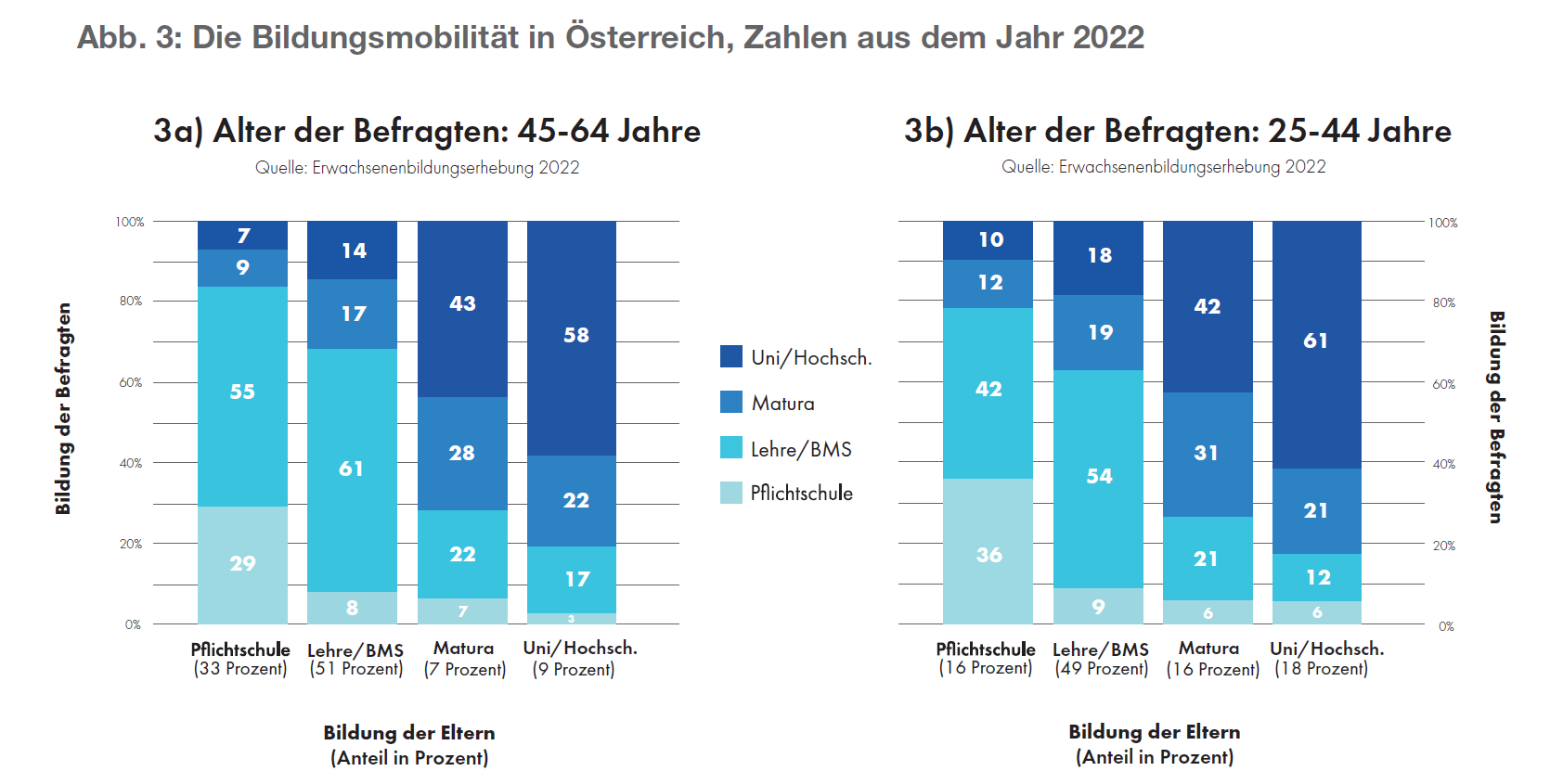 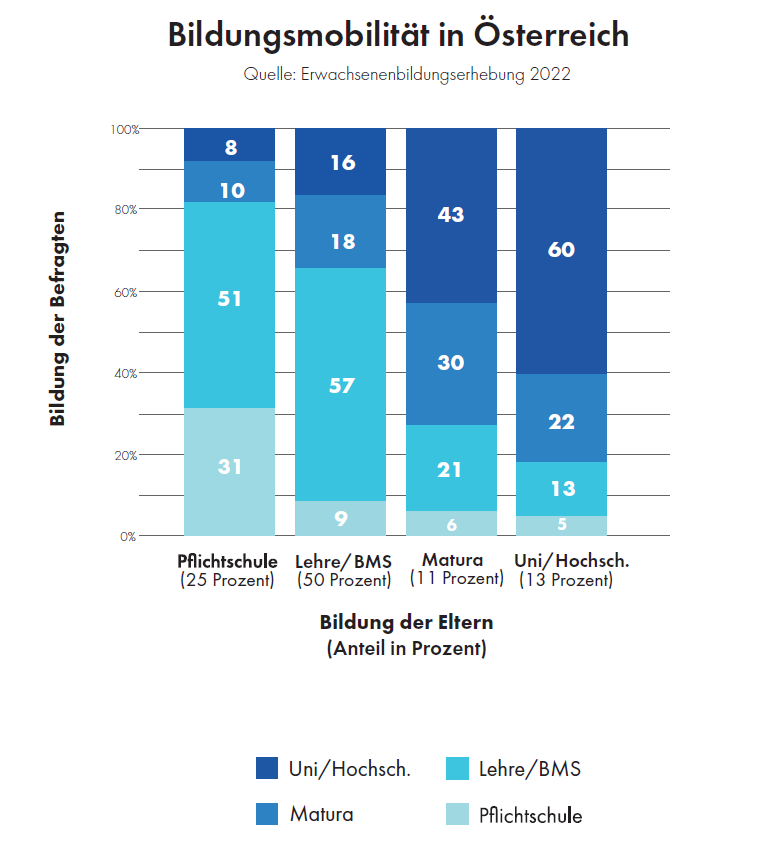 Kapitel 4: Einkommensunterschiede zwischen Männern und Frauen
Der „Gender Pay Gap“
Material M1
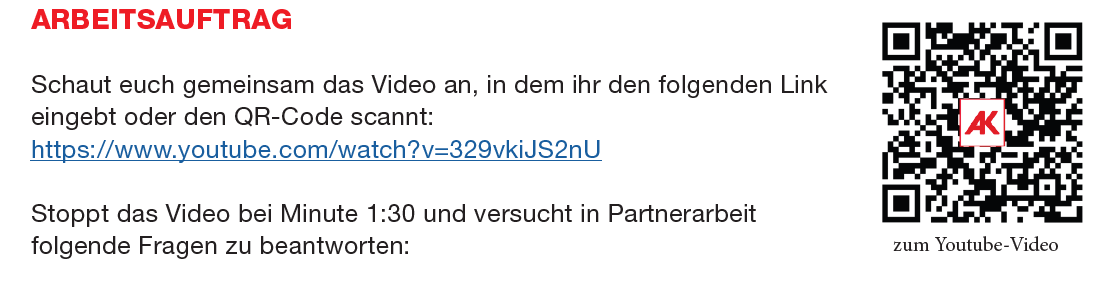 Reflexionsfragen:
Welche Unterschiede gibt es in Bezug auf die ausgeübten Tätigkeiten zwischen Männern und Frauen?

Warum verlassen die Frauen plötzlich ihren Arbeitsplatz?

Wie endet der Film?

Welchen passenden Titel würdest du dem Film geben?
M1 & M2 – Reflexionsfragen zum Video (Partnerarbeit oder Plenum)
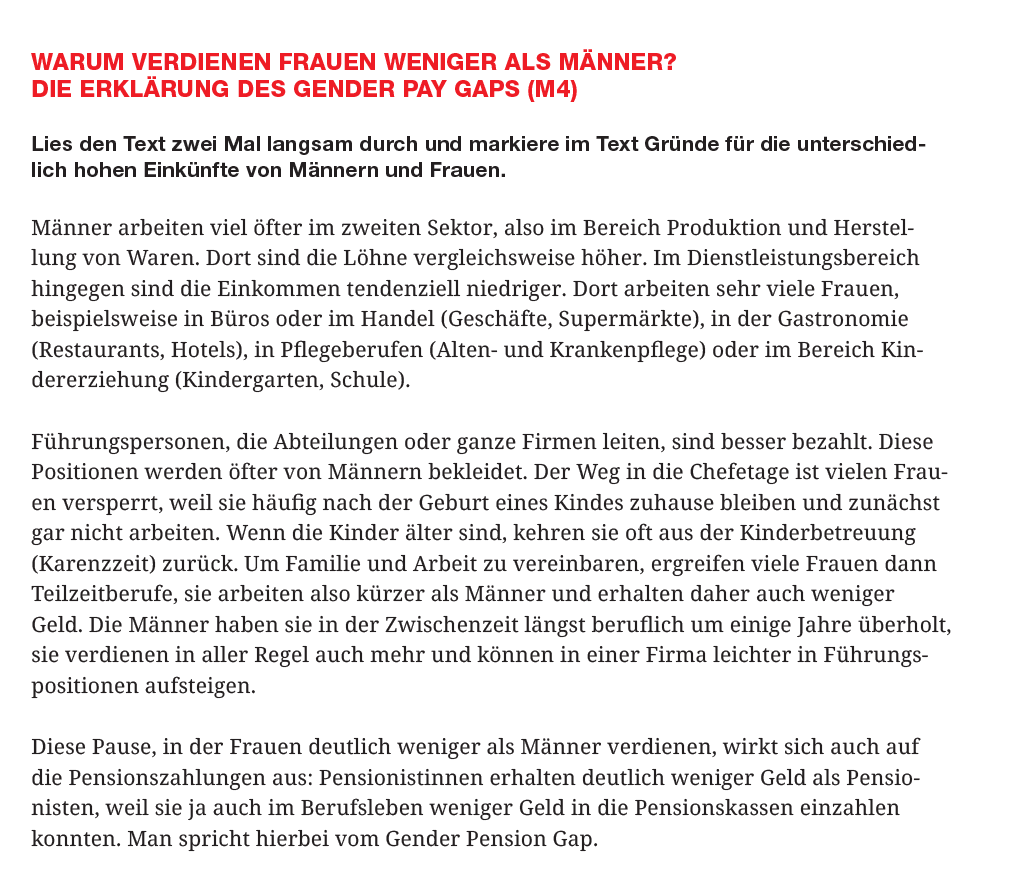 M4 – Erklärtextals gedrucktes Arbeitsblatt oder als Beamer-Projektion
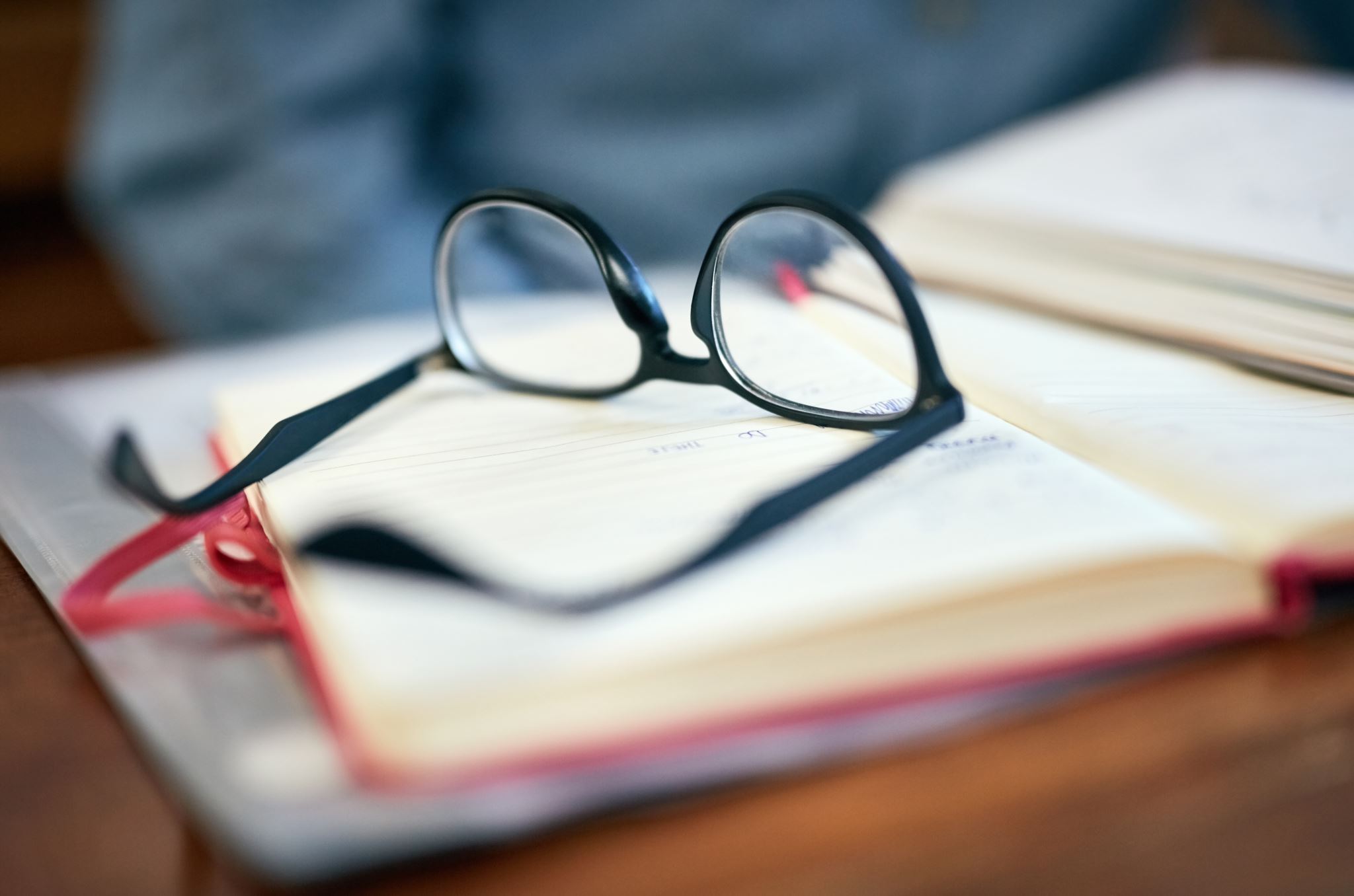 Mögliche Lösungen M2 – Reflexionsfragen zum Video
Welche Unterschiede gibt es in Bezug auf die ausgeübten Tätigkeiten zwischen Männern und Frauen?  Es gibt keinen Unterschied, sie üben die gleichen Tätigkeiten aus

Warum verlassen die Frauen plötzlich ihren Arbeitsplatz?  Das Stundeneinkommen liegt in Österreich deutlich unter dem der Männer, auch wenn sie gleiche Arbeit verrichten

Wie endet der Film?  Das Ende bleibt offen

Welchen passenden Titel würdest du dem Film geben? -> offen, die AK betitelt den Kurzfilm mit „Frauen verdienen mehr“
Weitere Grafiken & Diagramme zur Vertiefung
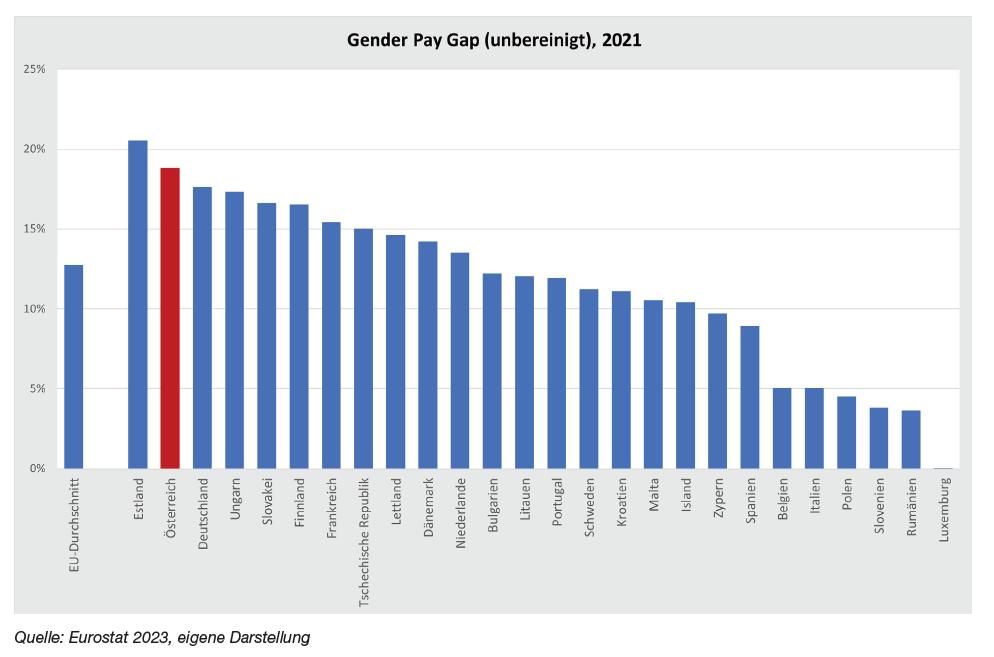 Gehaltseinbußen für Frauen nach der Geburt des ersten Kindes im Ländervergleich
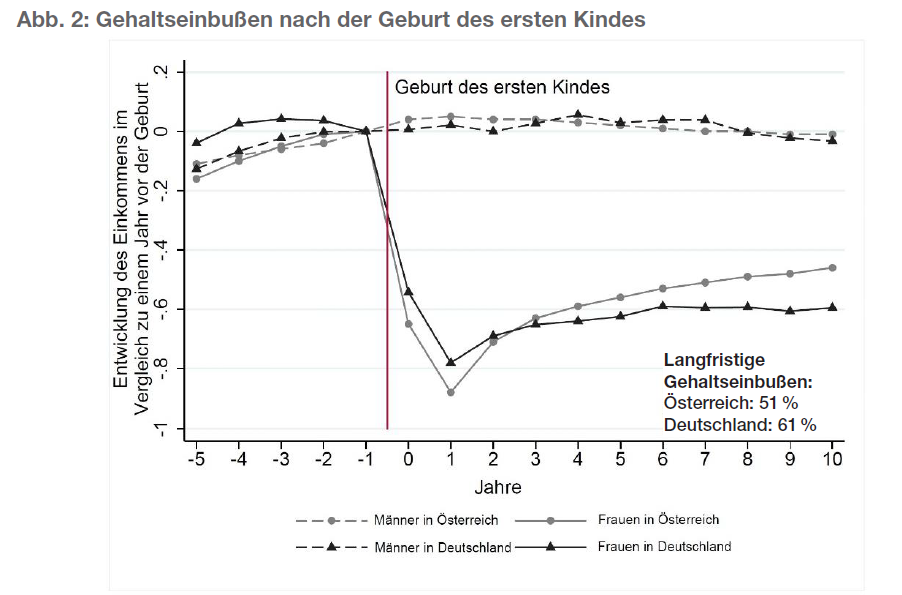 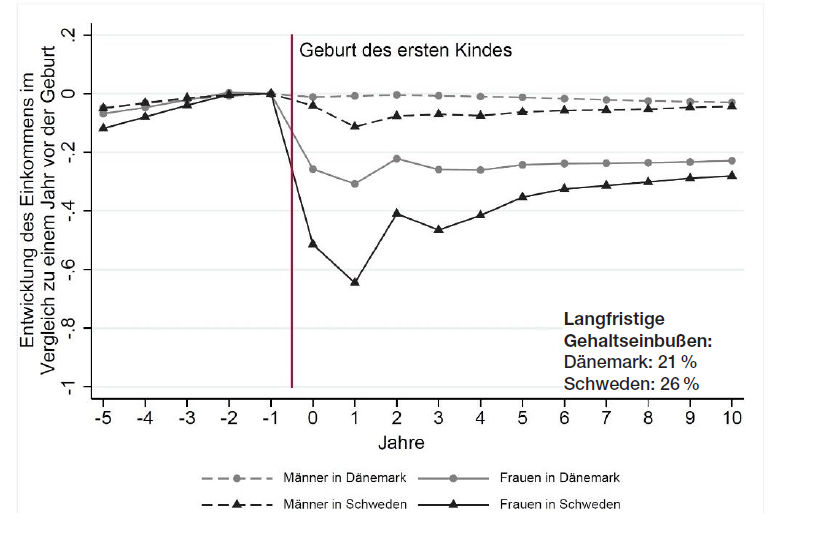 Q: Kleven et al. 2019
Durchschnittliche Bruttostundenverdienste nach Branche und Geschlecht 2018
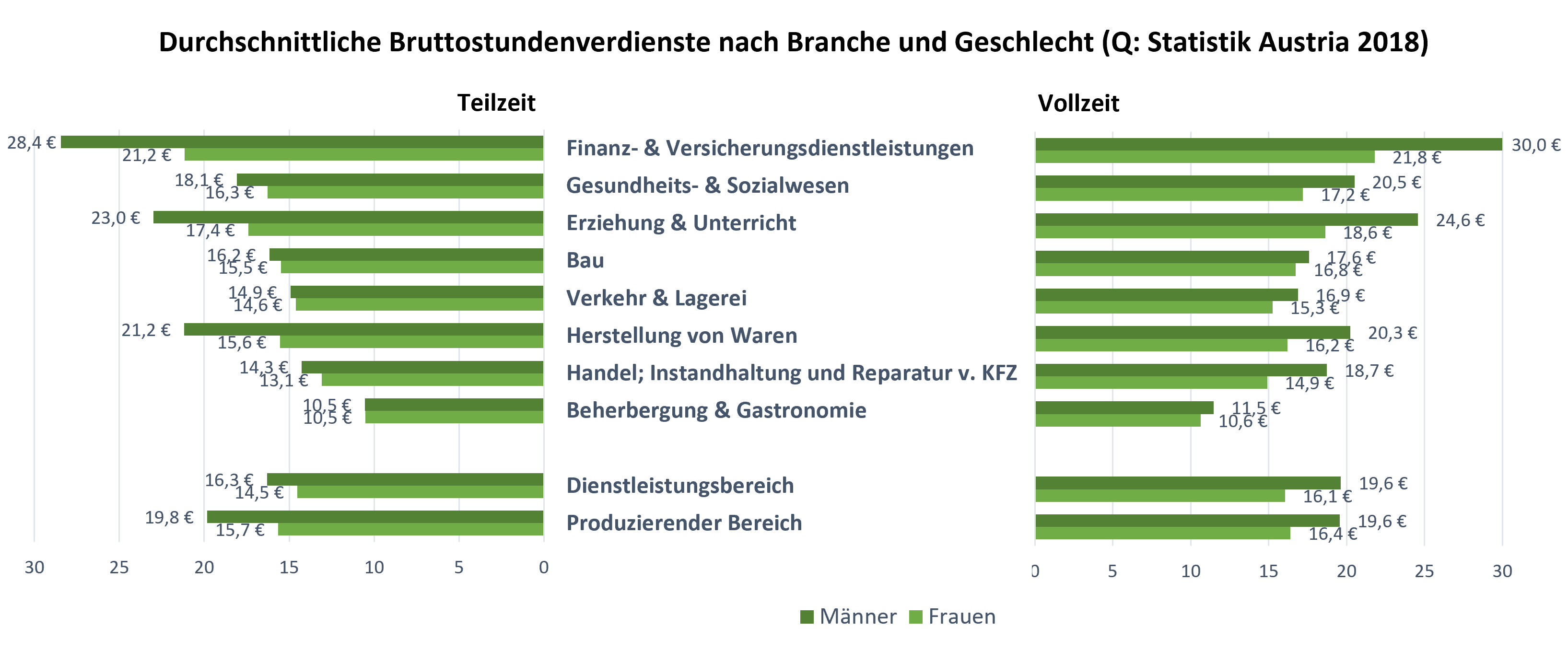 Q: Statistik Austria (2018)
Kapitel 5: Bezahlte und unbezahlte Arbeit
Wer übernimmt welche Aufgaben und warum
Material M4 – zur zweiten Unterrichtseinheit
M1 – Tafelbild: Brainstorming in Einzelarbeit
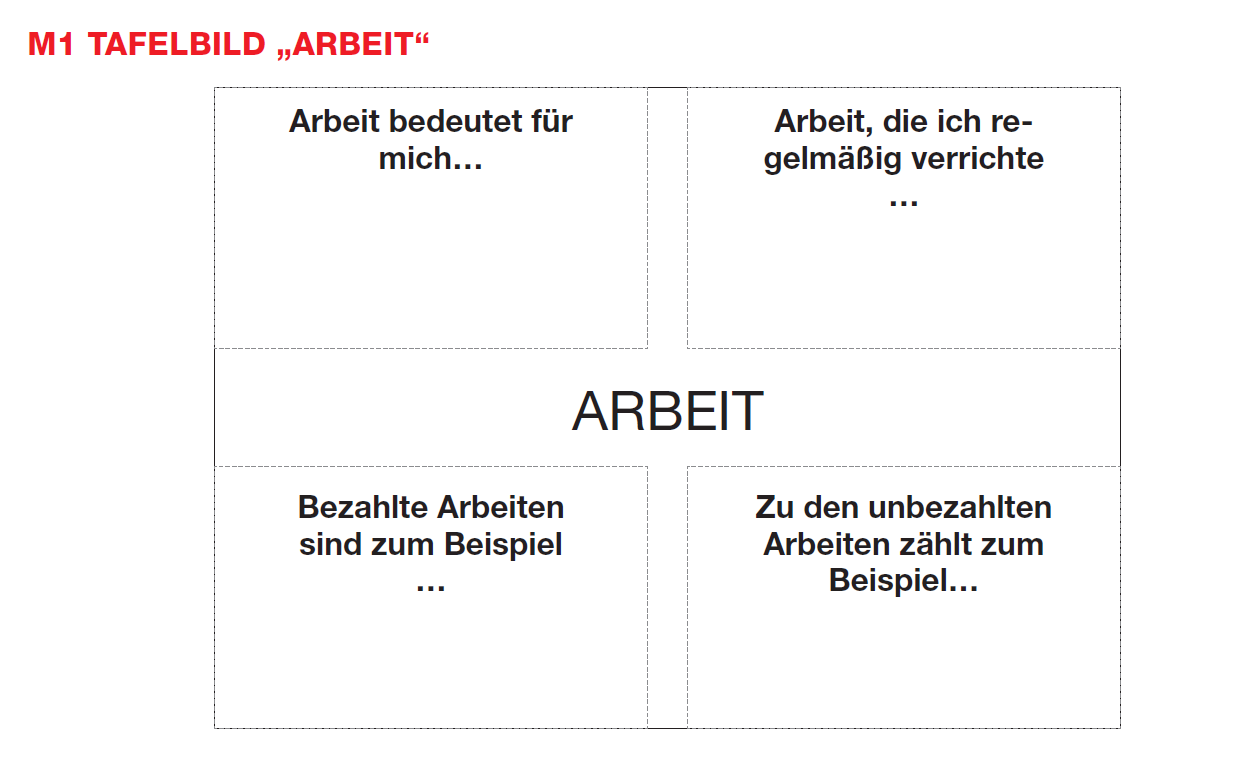 Zeichnet das Tafelbild (links) in euer Heft.

Schreibt eure Gedanken zu den einzelnen Aussagen in die leeren Felder.
M1 – Gruppenarbeit: Vier-Ecken-Gespräche
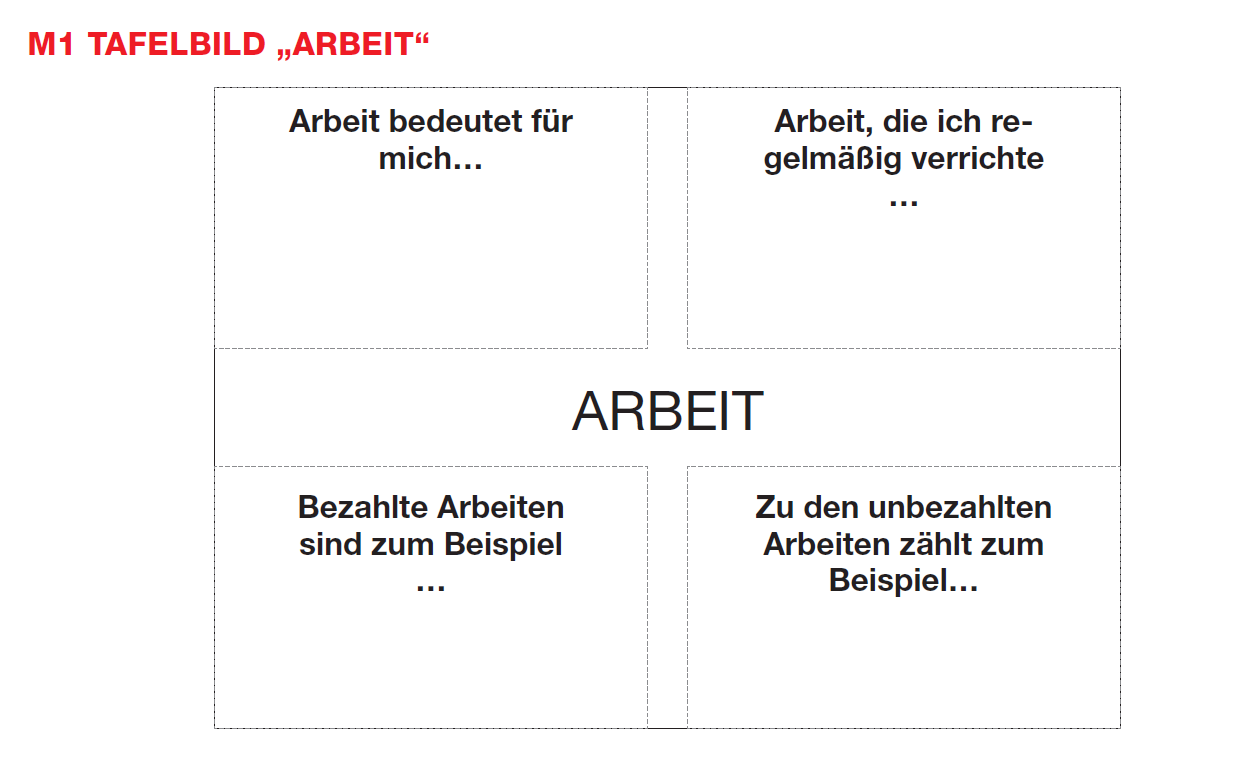 Zählt von 1 bis 4 durch und setzt euch anschließend in Gruppen zusammen. Die 1er gehen in die linke vordere Ecke des Klassenzimmers, die 2er rechts vorne usw. (siehe Grafik)

Was habt ihr in eure Felder geschrieben und weshalb? Tauscht euch in der Gruppe aus.
Gruppe 1
Gruppe 2
Gruppe 3
Gruppe 4
M2 – Arbeitsauftrag: Einzel- oder Gruppenarbeit:
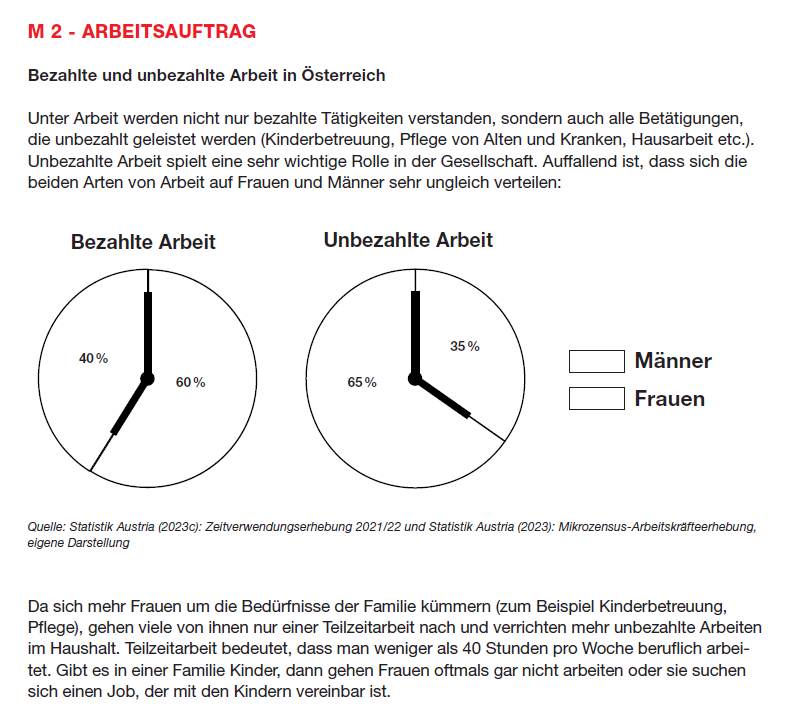 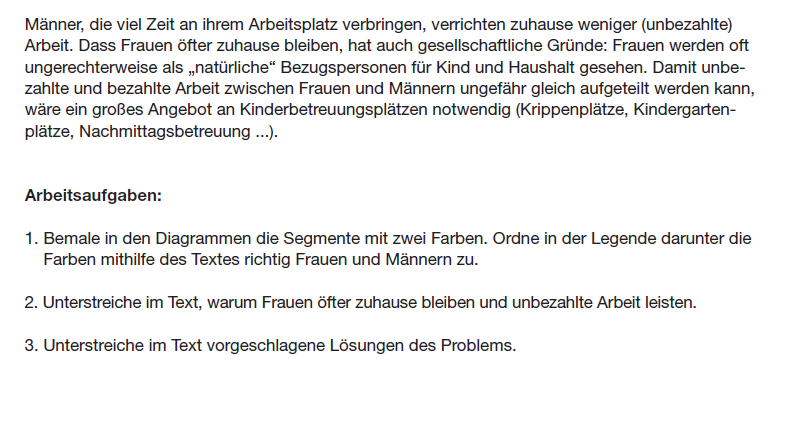 M3 – Thesen: Nehmt auf den Plakaten zu den Aussagen Stellung
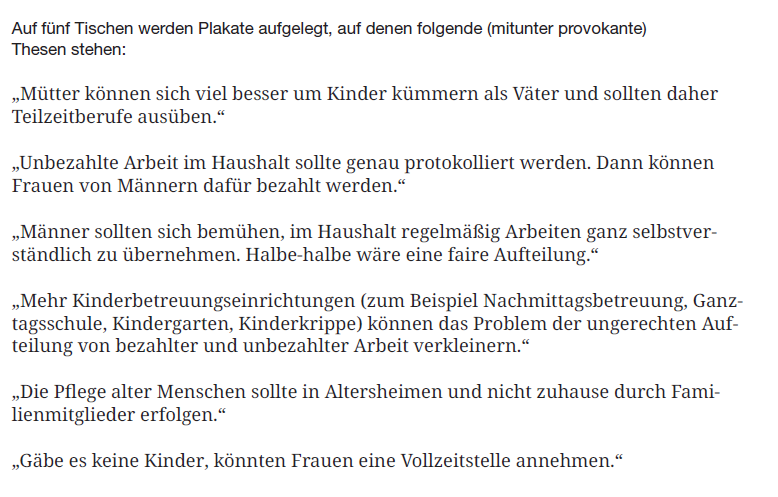 Weitere Grafiken & Diagramme zur Vertiefung
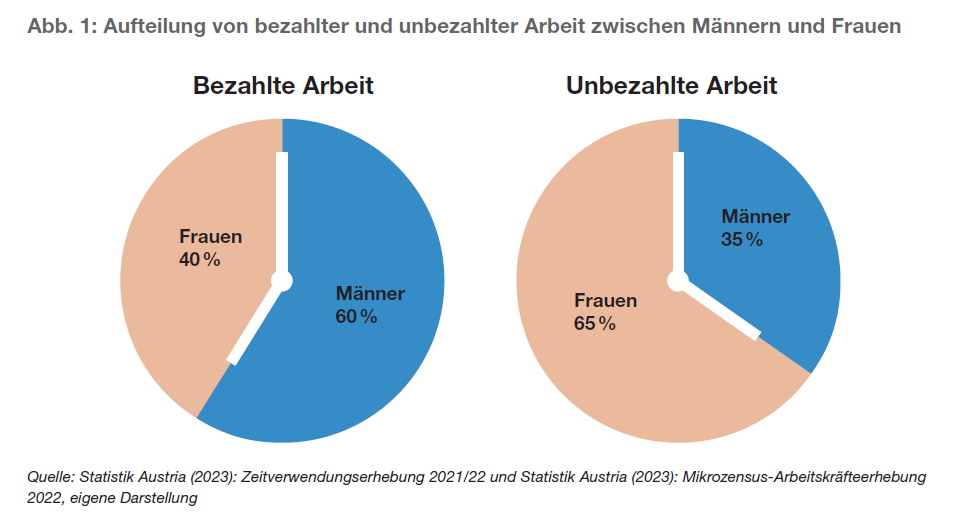 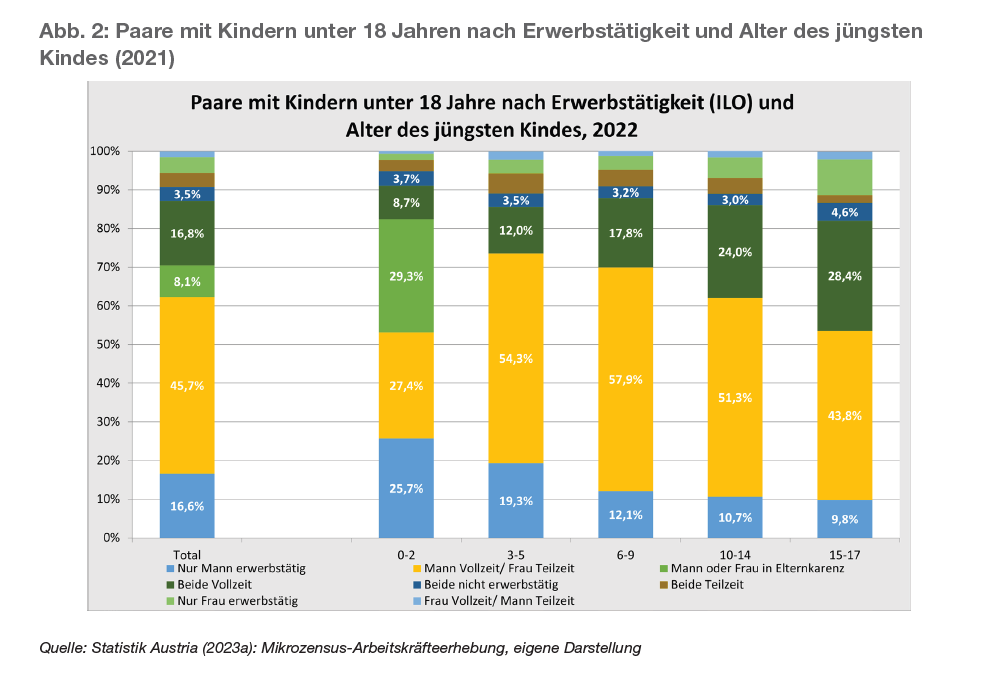 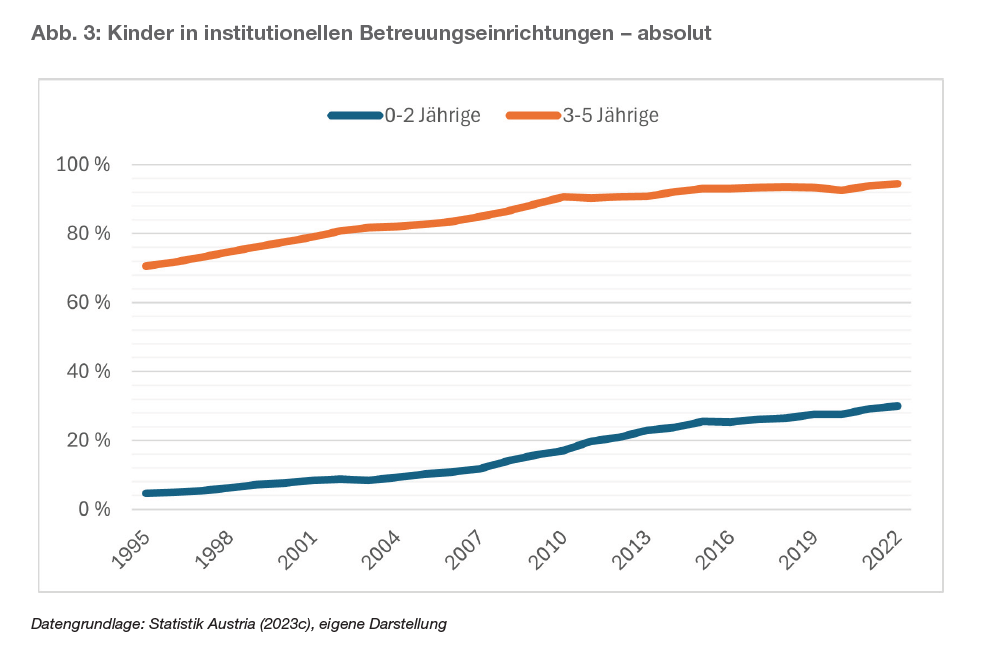 Kapitel 5 (II):Bezahlte und unbezahlte Arbeit
Ungleiche Verteilung unbezahlter Arbeit
Material M4 – zur ersten Unterrichtseinheit
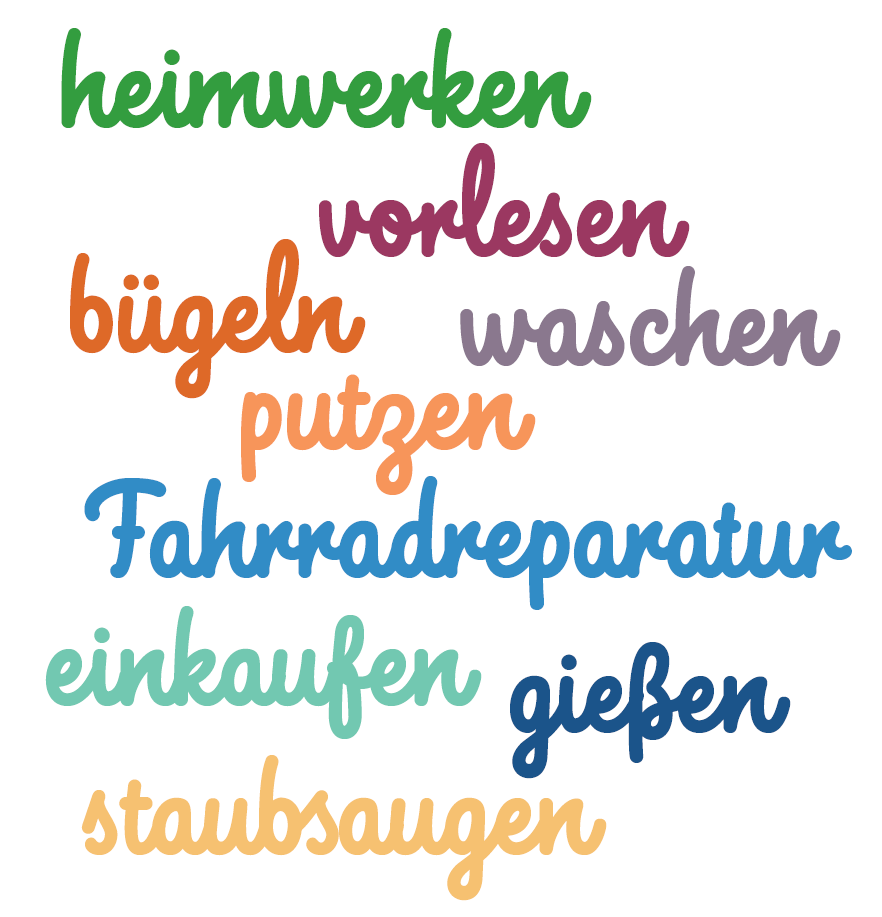 M1Beispiele für unbezahlte Tätigkeiten im Haushalt
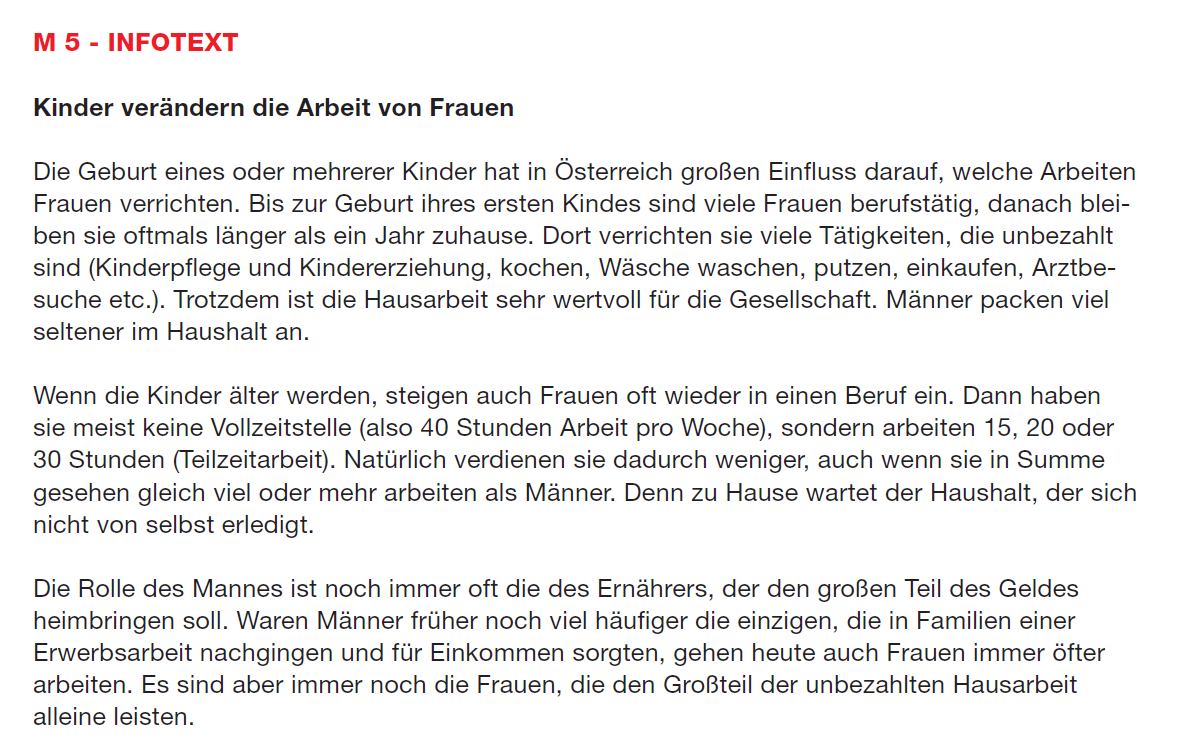 M1 – unbezahlte Tätigkeiten im Haushalt
Lösungsvorschlag – M3
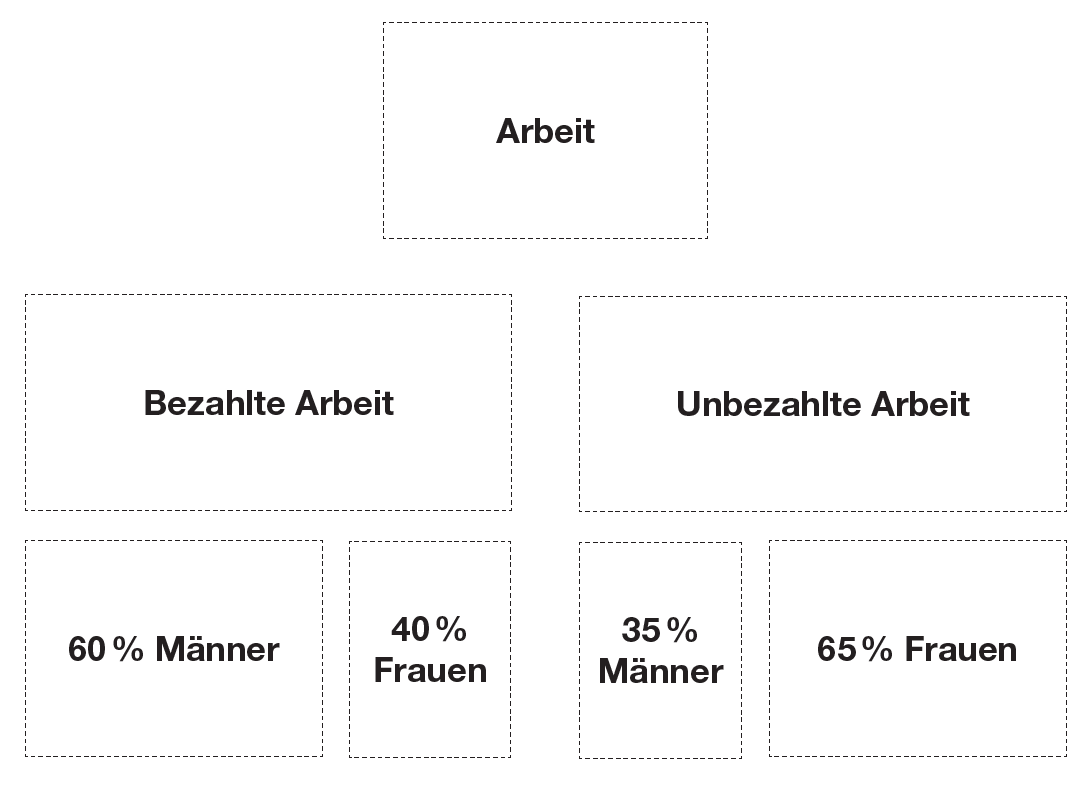 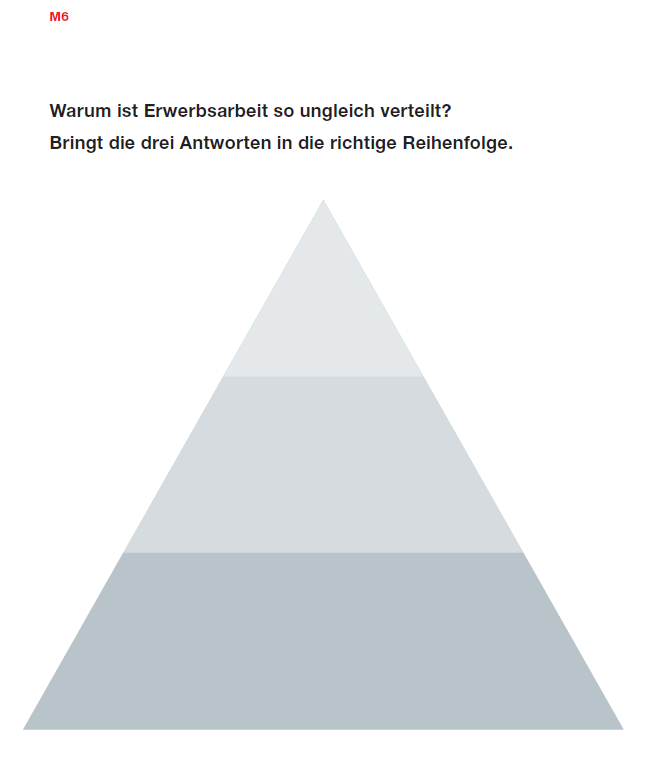 Lösung– M5
Traditionelle Rollenbilder
Teilzeit (-falle)
Geburt & Kinderpflege
Kapitel 6: Erben - Wer hat, dem wird gegeben
Foliensatz zur Unterrichtseinheit
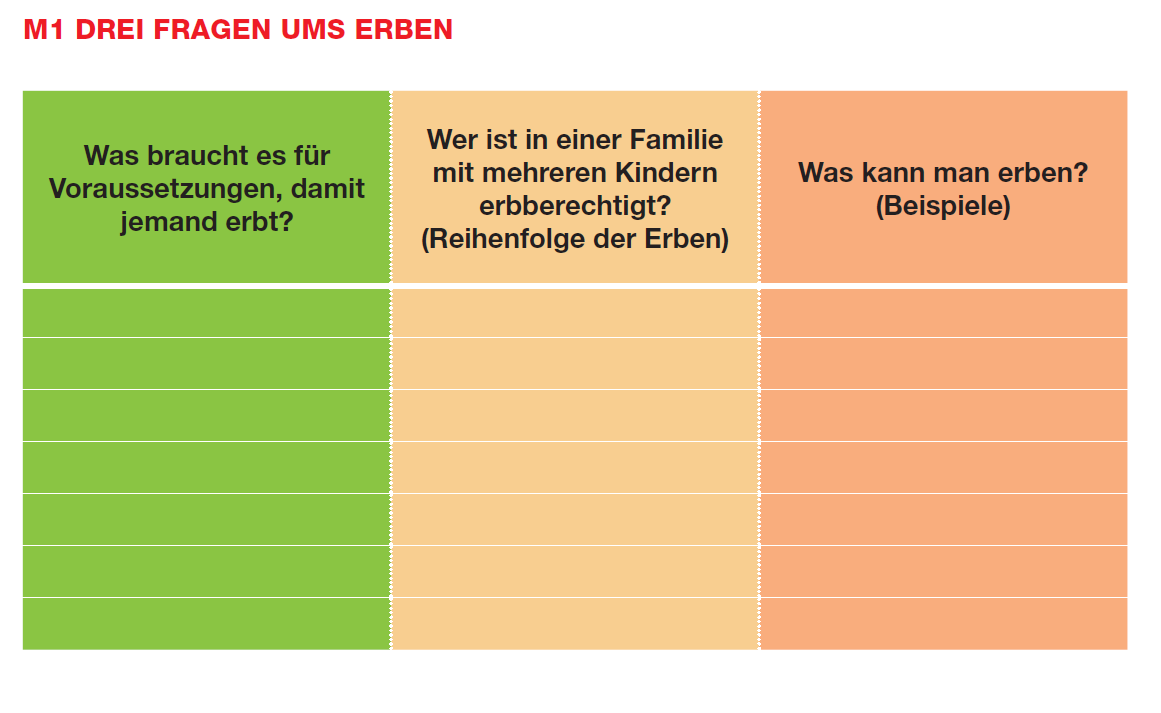 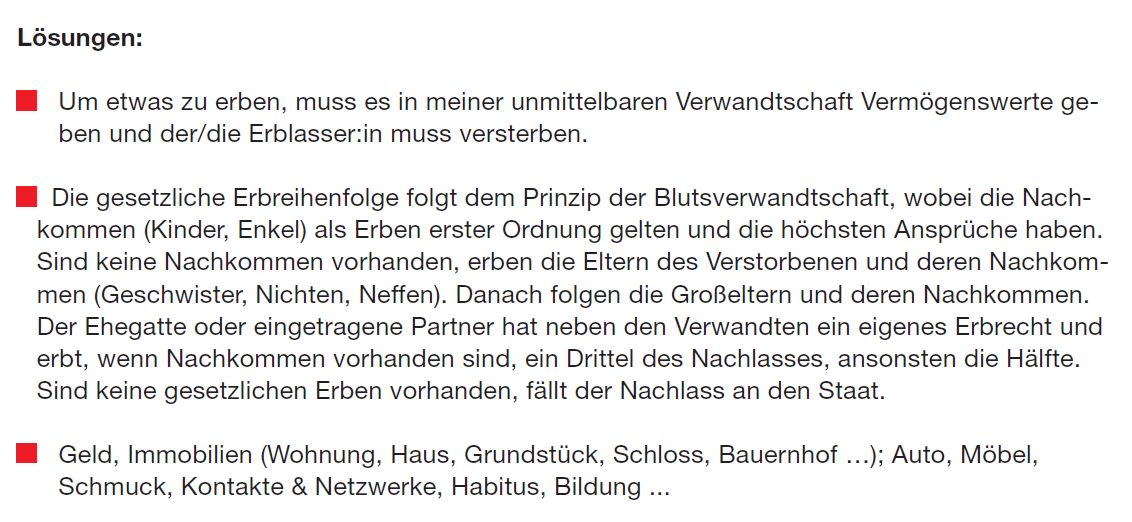 M1
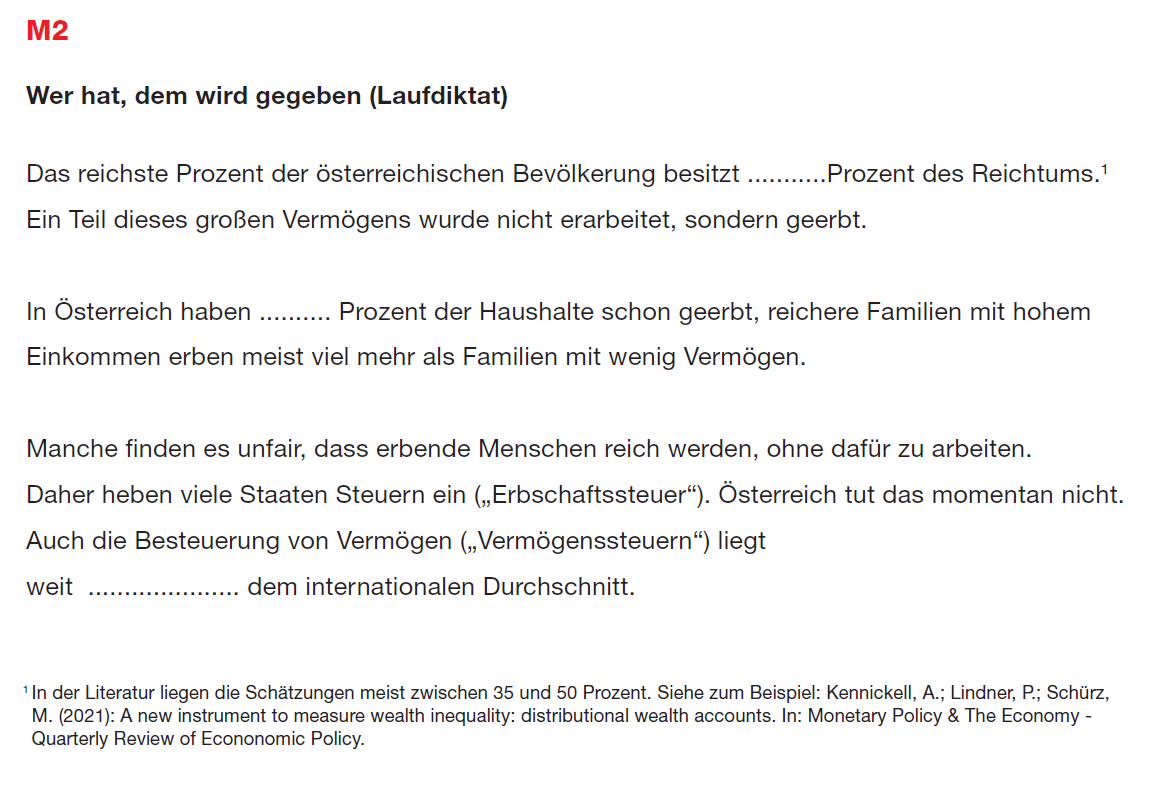 M3: Wer hat, dem wird gegeben (Diagramme zum Lückentext)
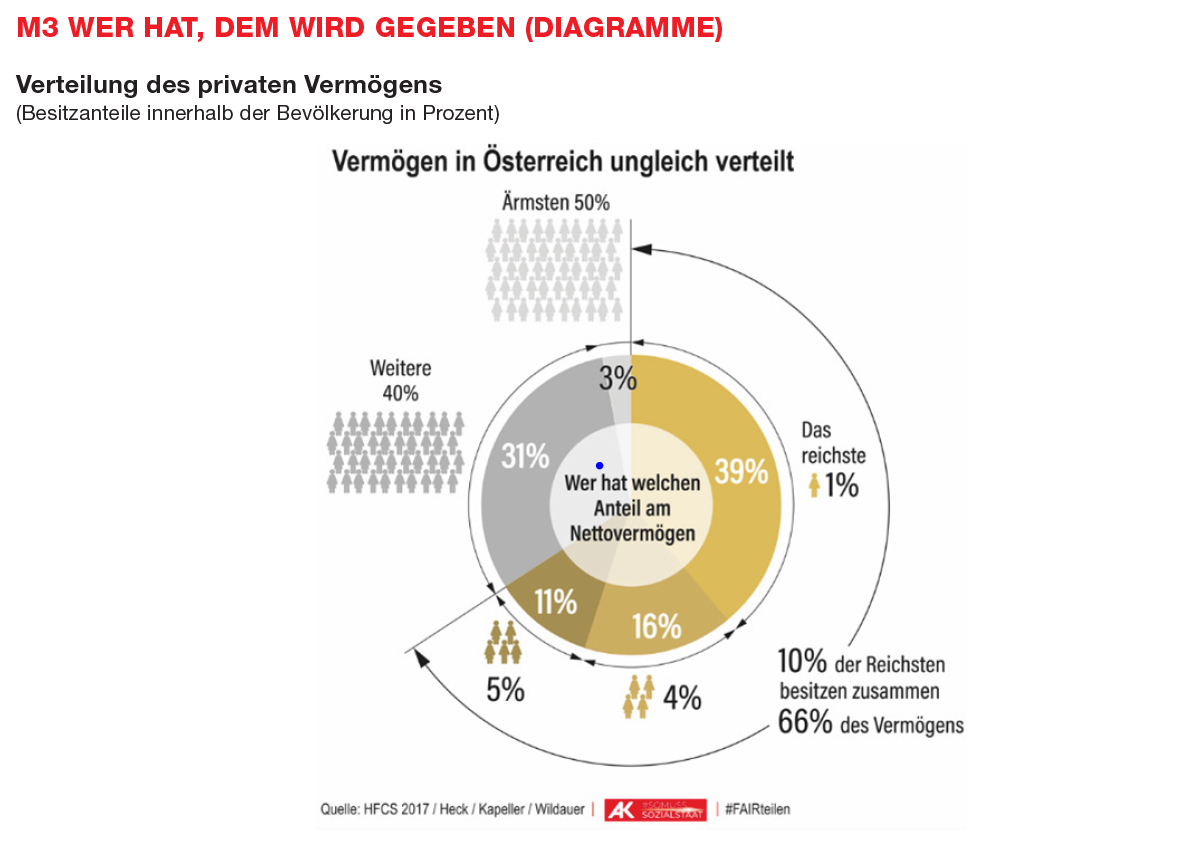 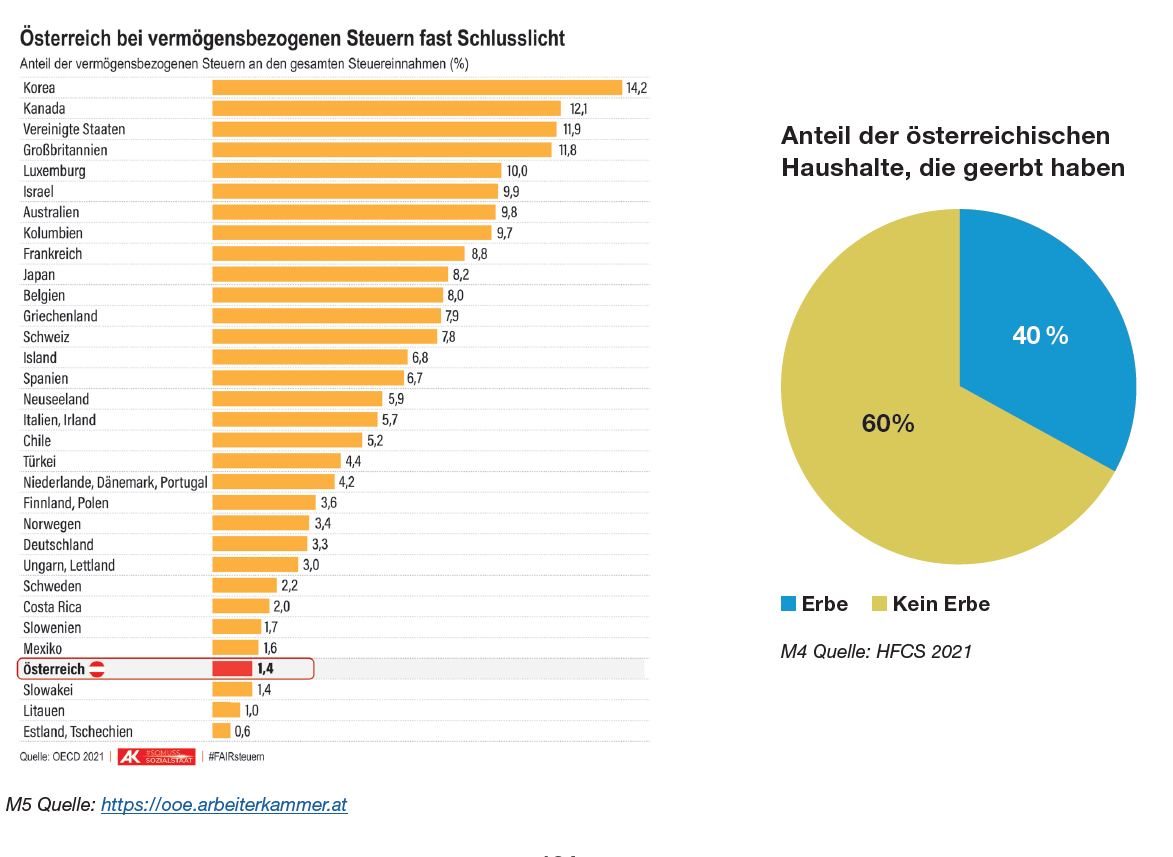 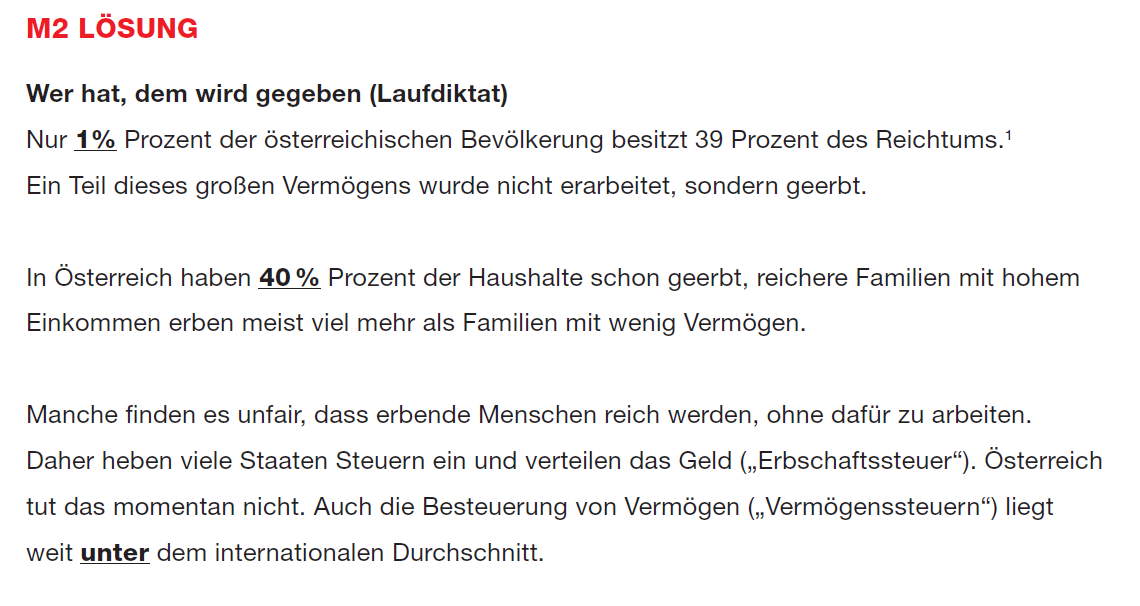 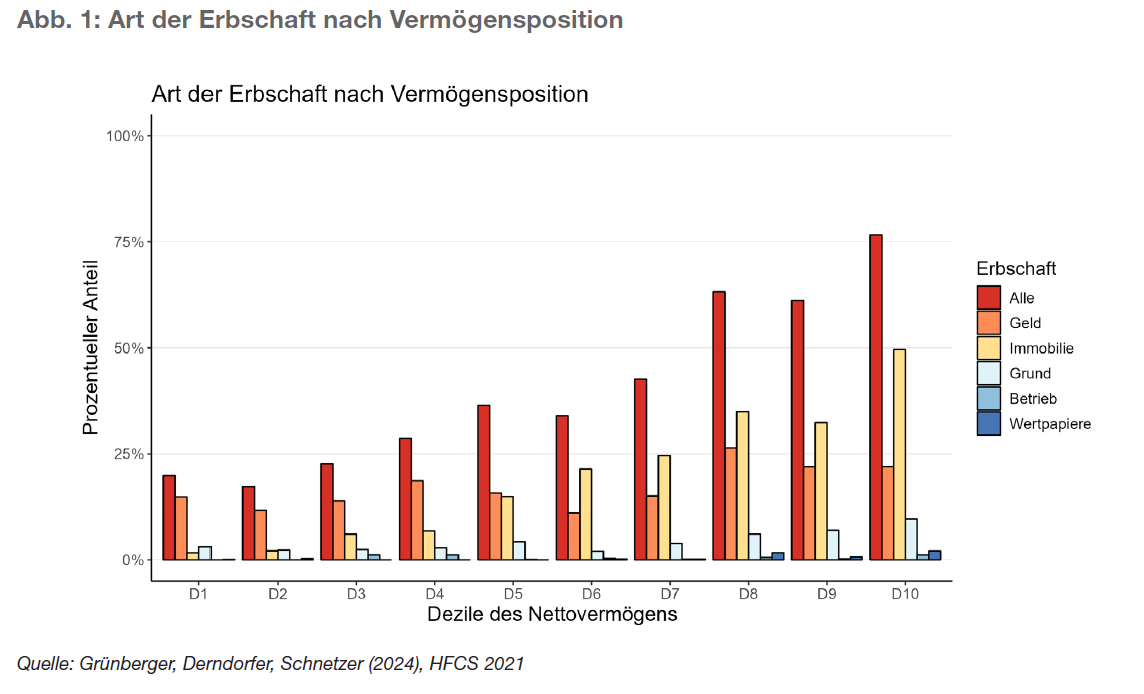 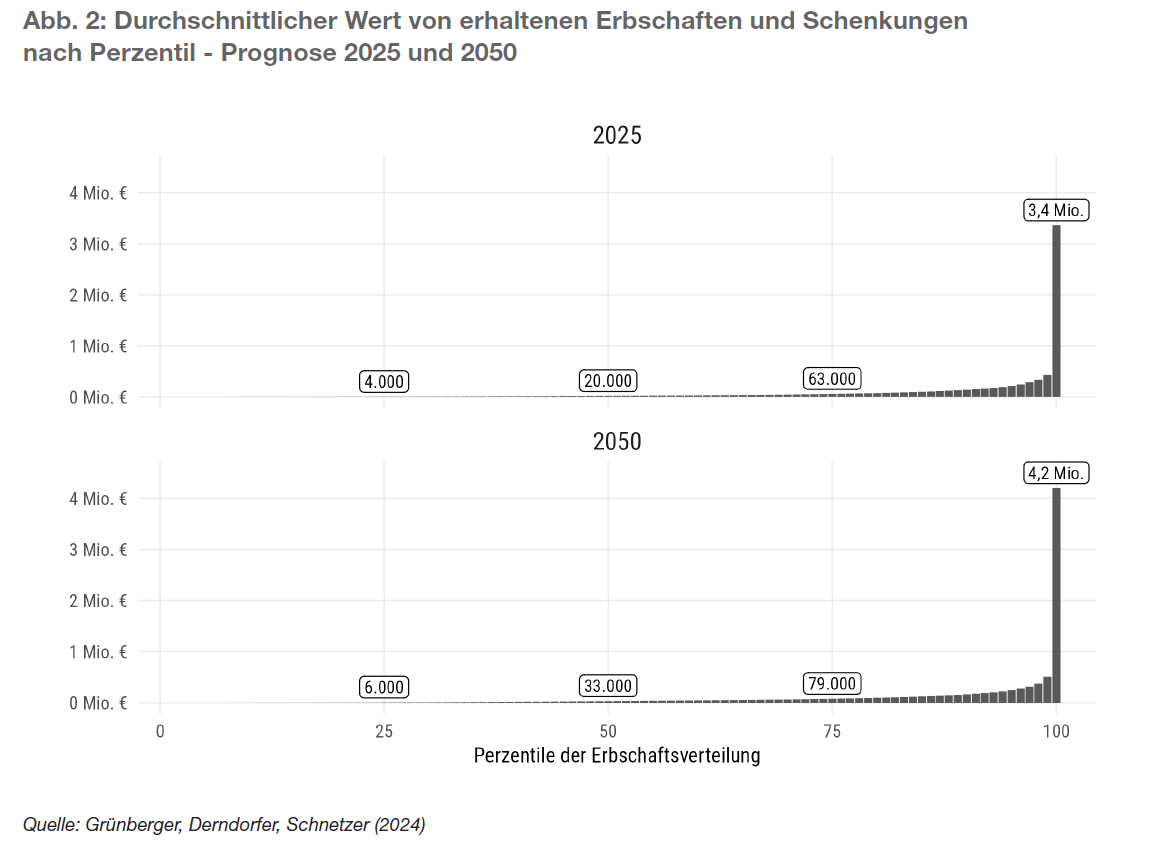 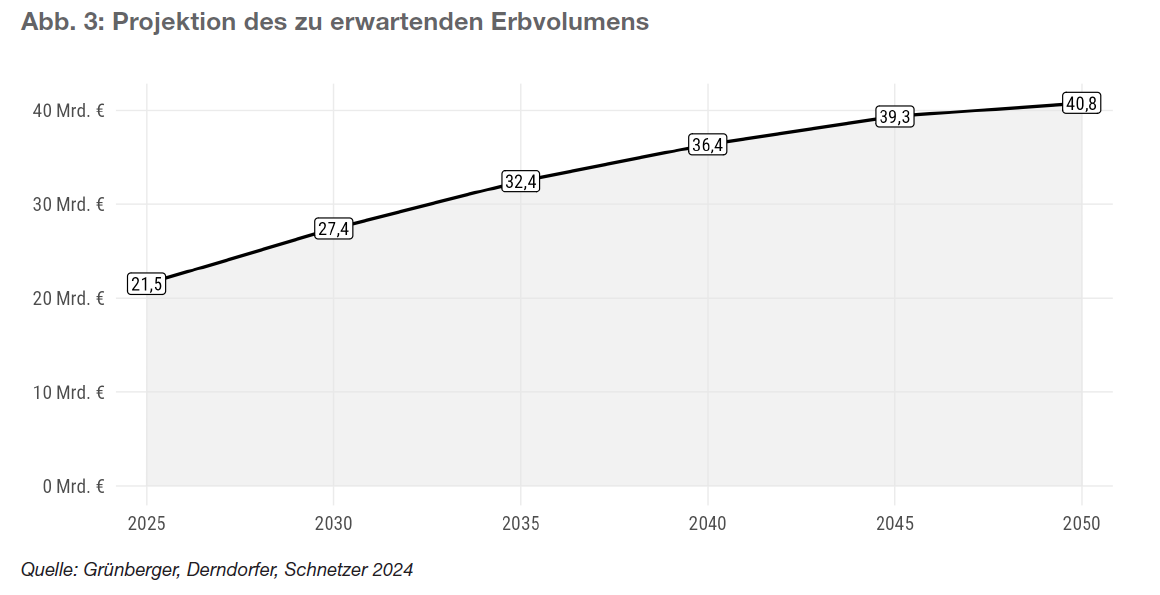